„BOHATER TYGODNIA” podsumowanie realizacji projektu 2016/17r.Przedszkole nr 41 w Rybniku
Opracowanie: A. Chudzik
Czym był projekt Bohatera Tygodnia i jakie miał cele
Projekt pt. „Bohater Tygodnia”,  były to działania 
przeprowadzone we współpracy z rodzicami po to,
aby każde dziecko w grupie poczuło się ważne i wyjątkowe. 

Celem projektu było:
zwrócenie uwagi na każdego z przedszkolaków osobno
możliwość bliskiego poznania się dzieciom
zintegrowanie środowiska rodzinnego oraz przedszkolnego 
tworzenie postaw prospołecznych u dzieci poprzez dzielenie się zabawkami
poznanie każdego dziecka w grupie i jego rodziny 
prezentacja talentów i zainteresowań dzieci oraz ich rodziców.
Kąciki „Bohatera Tygodnia”
Gr. Tygryski
Gr. Króliczki
Prezentacja kącików, książeczek cd.
gr. Sowy
Gr. Króliczki
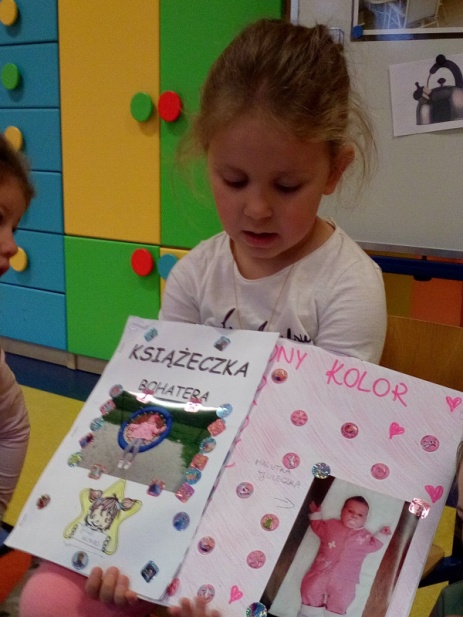 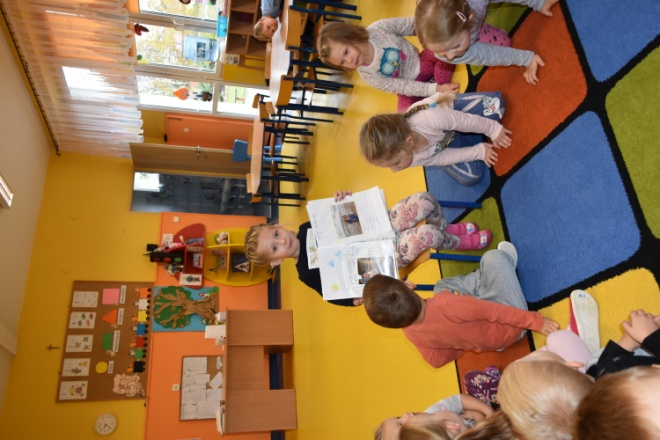 Gr. Kangurki
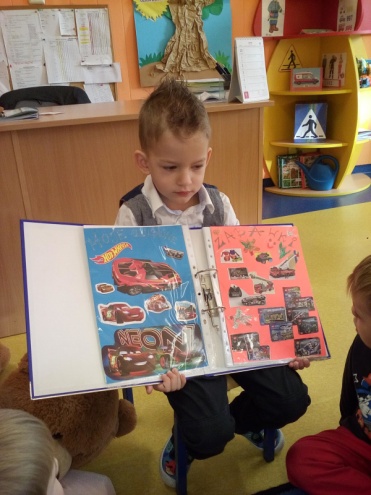 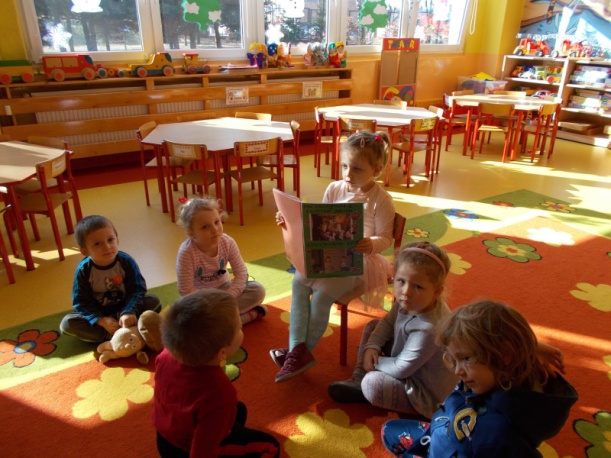 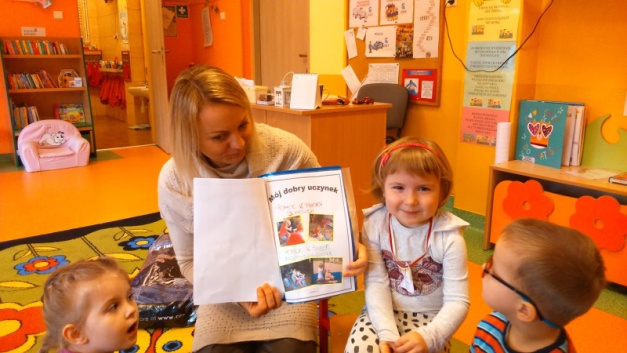 Kłapouszki
Kangurki
Króliczki
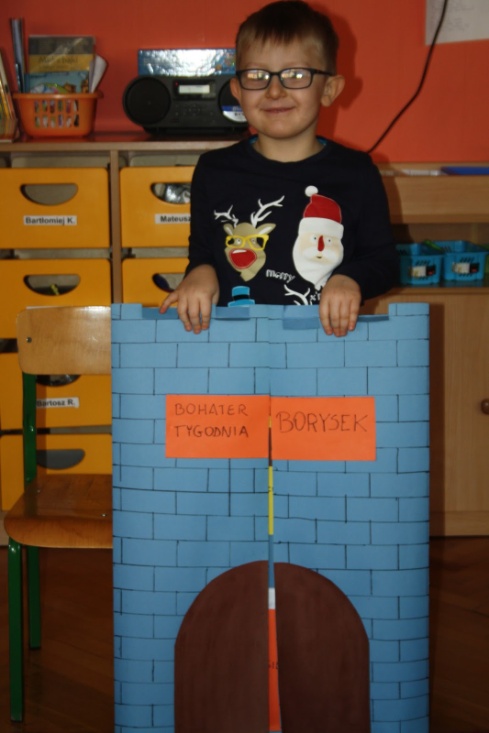 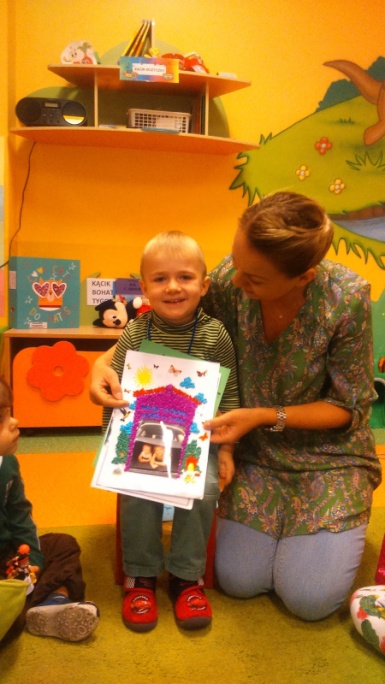 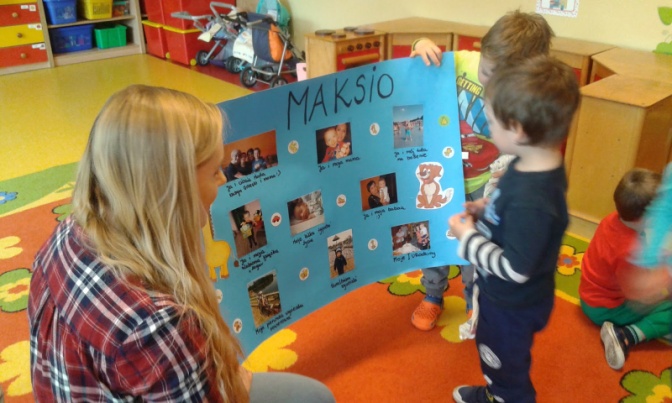 Prezentacja książeczek  
„Bohatera Tygodnia”
Kubusie
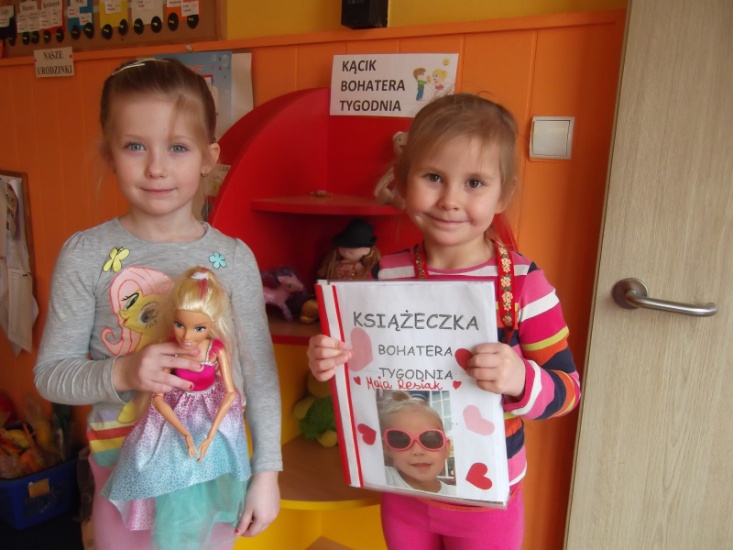 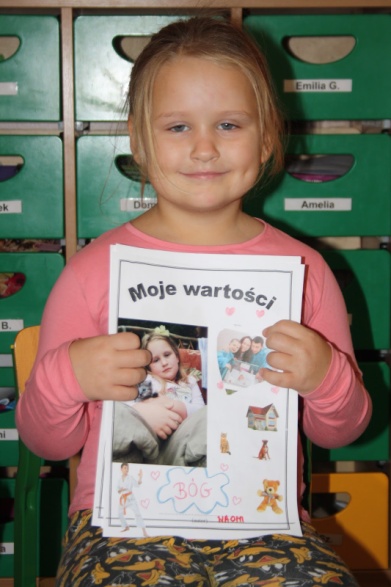 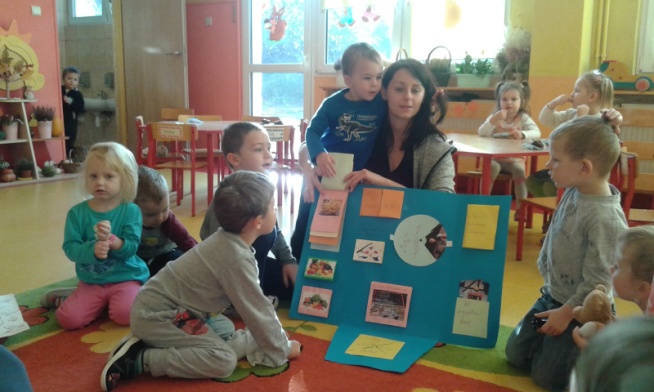 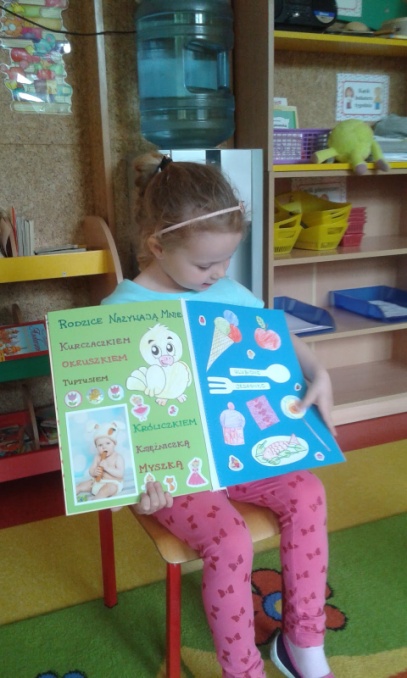 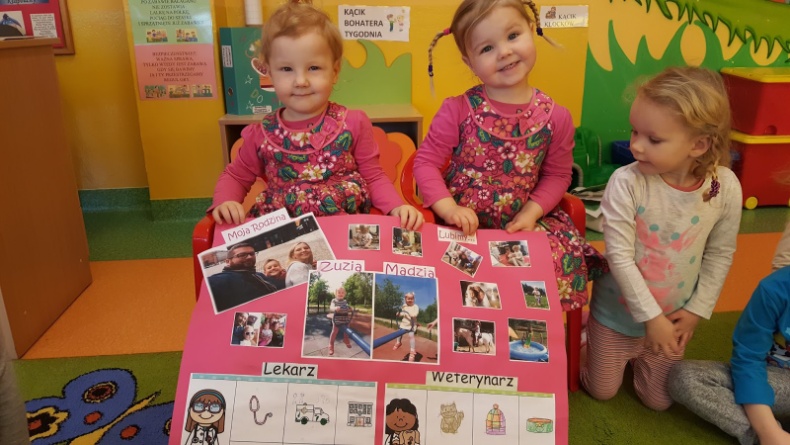 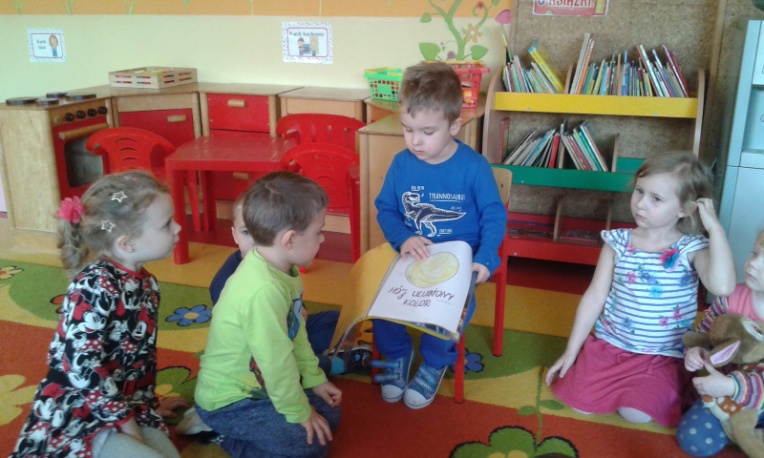 Prezentacja  zabawek przyniesionych przez „Bohatera Tygodnia”
Zabawy ruchowe  z 
„Bohaterem Tygodnia”
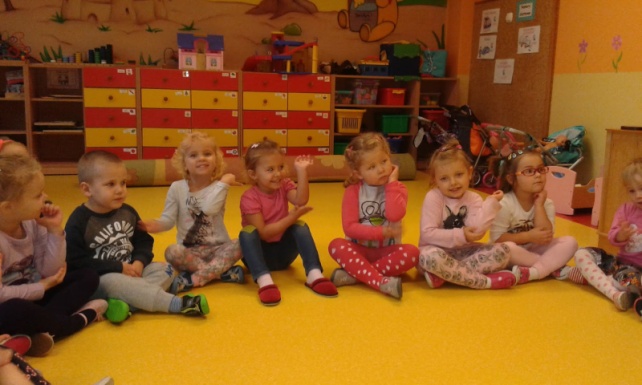 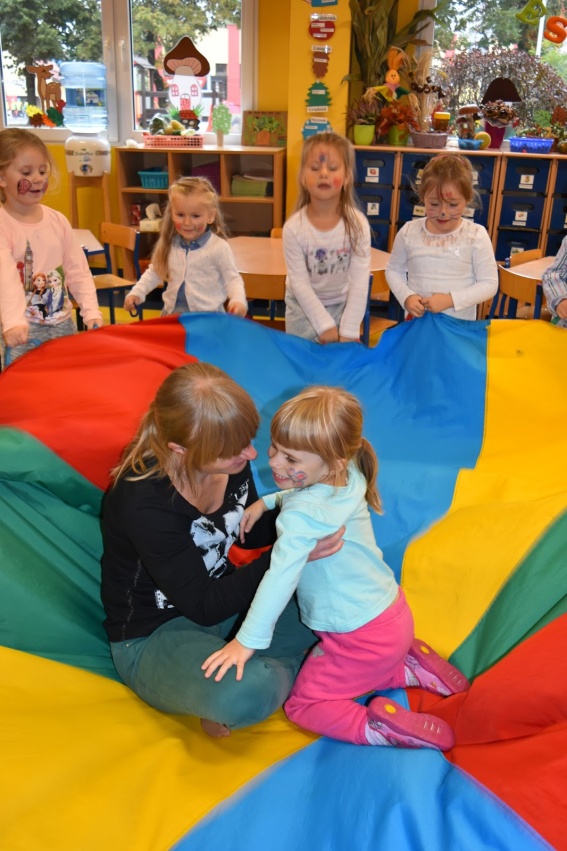 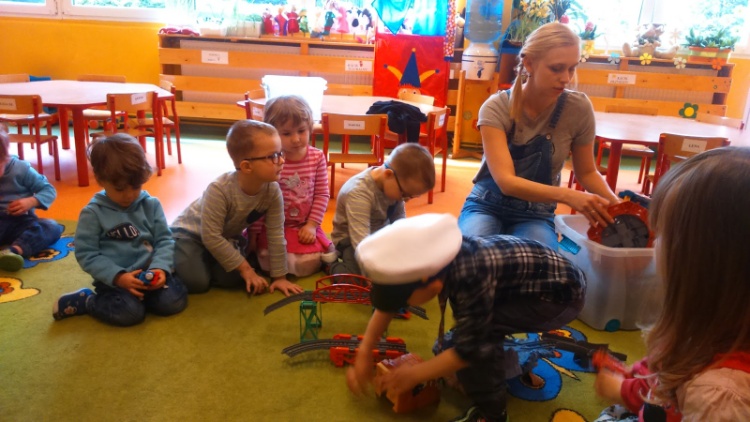 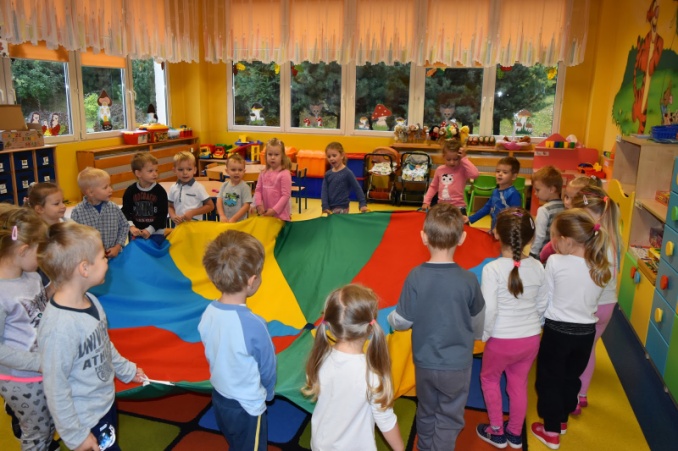 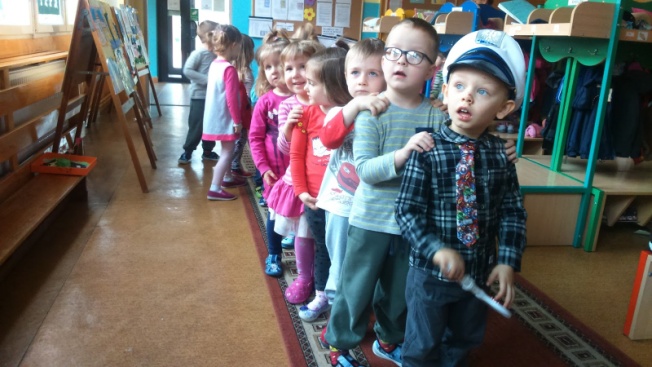 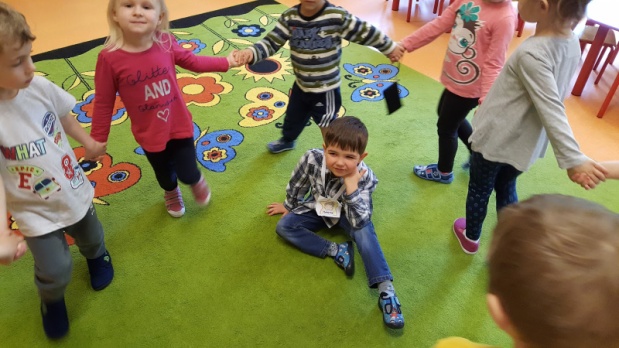 Wycieczki zrealizowane w ramach projektu
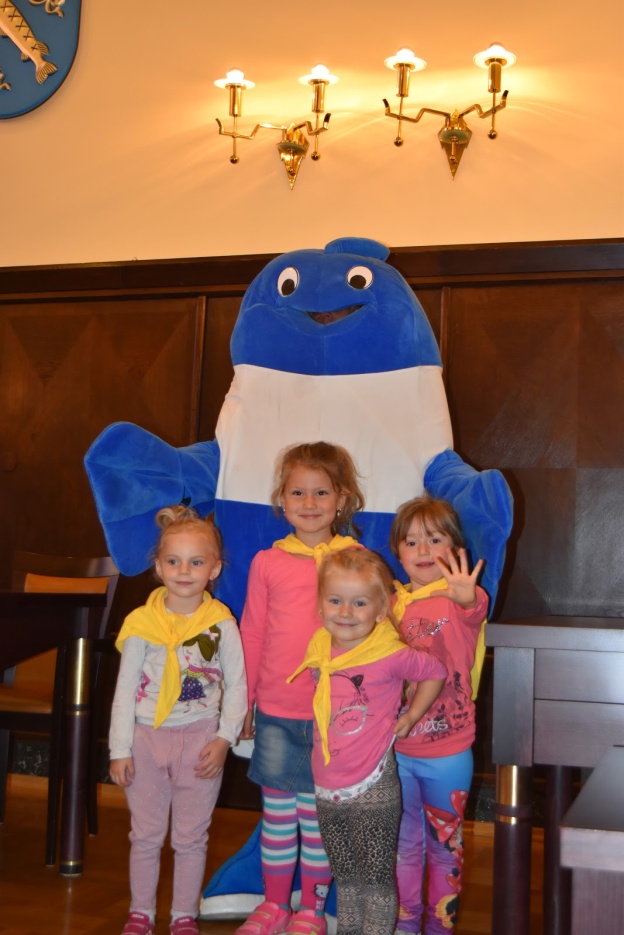 Wycieczka do Urzędu Miasta Rybnika
- spotkanie  z panem prezydentem
Gr. Króliczki
Wycieczka do  placówki Poczty Polskiej
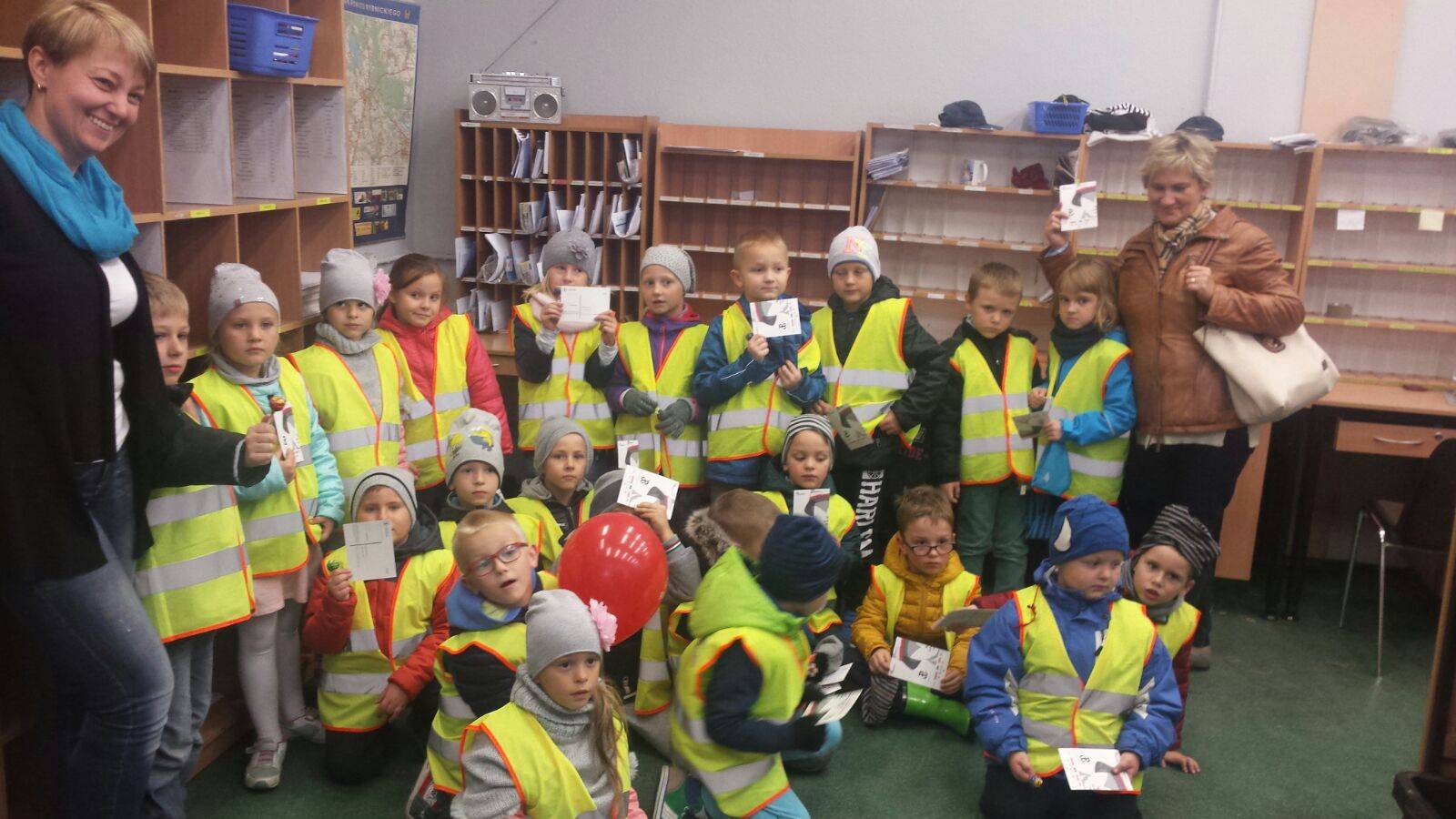 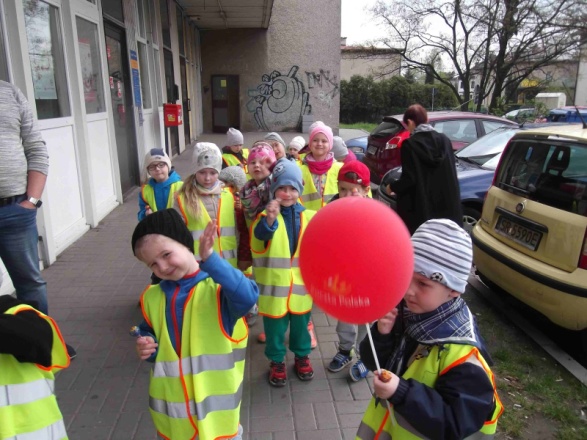 Gr. Króliczki
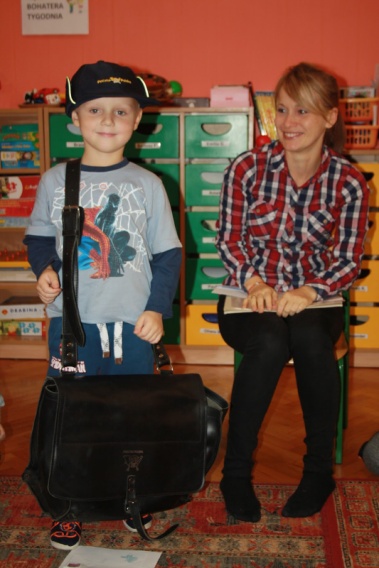 Gr. Sowy
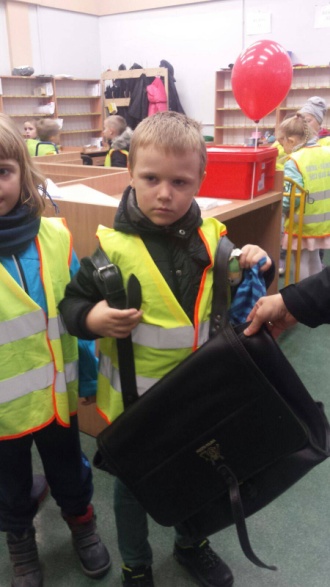 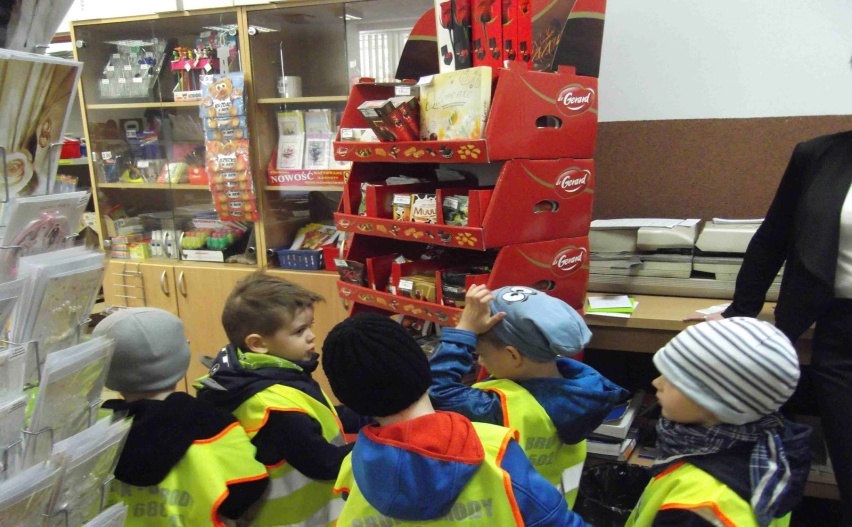 Kubusie poznały pracę listonosza poprzez wizytę mamy bohatera  w przedszkolu
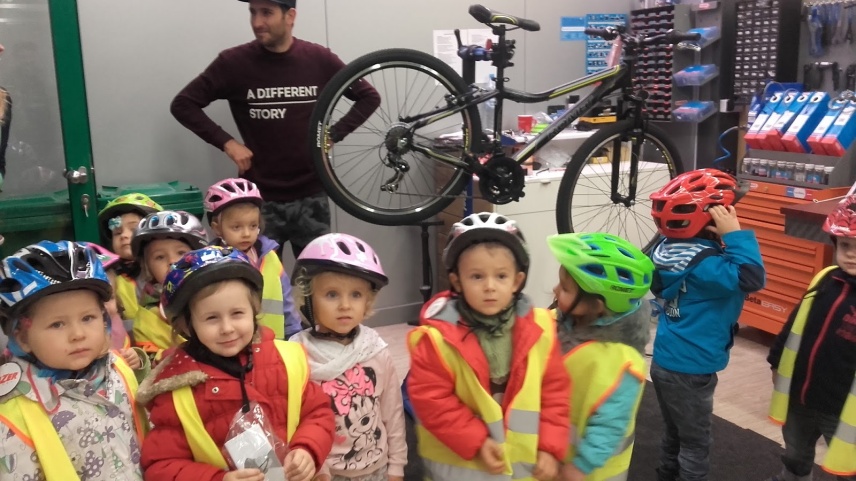 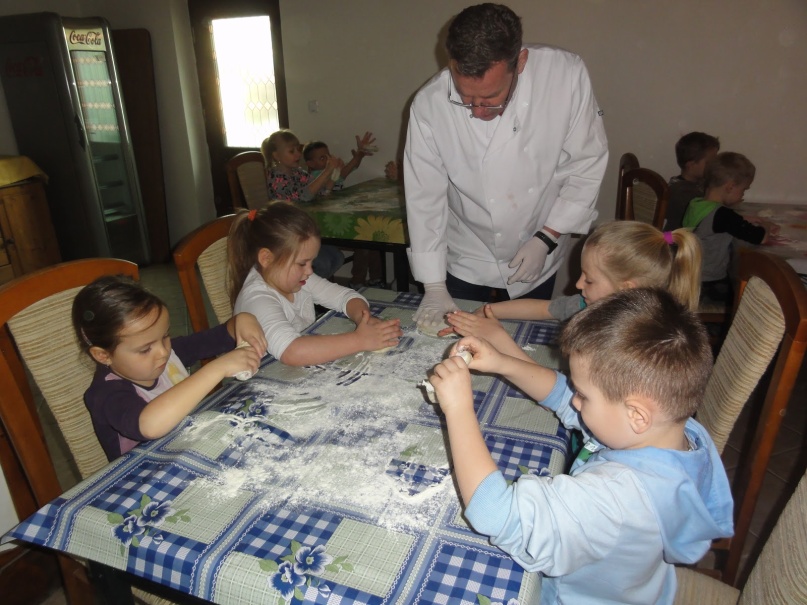 Gr. Kangurki – wycieczka do sklepu rowerowego
Gr. Kubusie – tworzenie pizzy
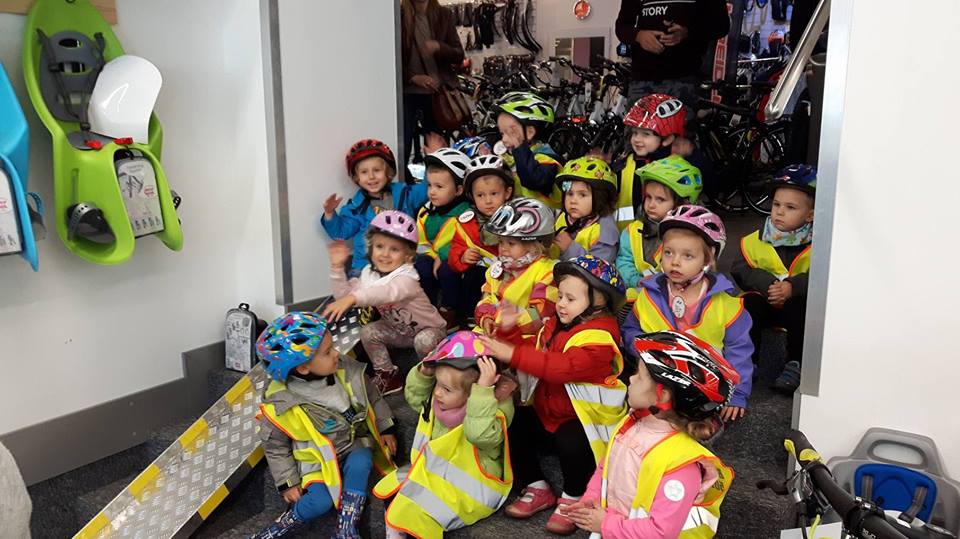 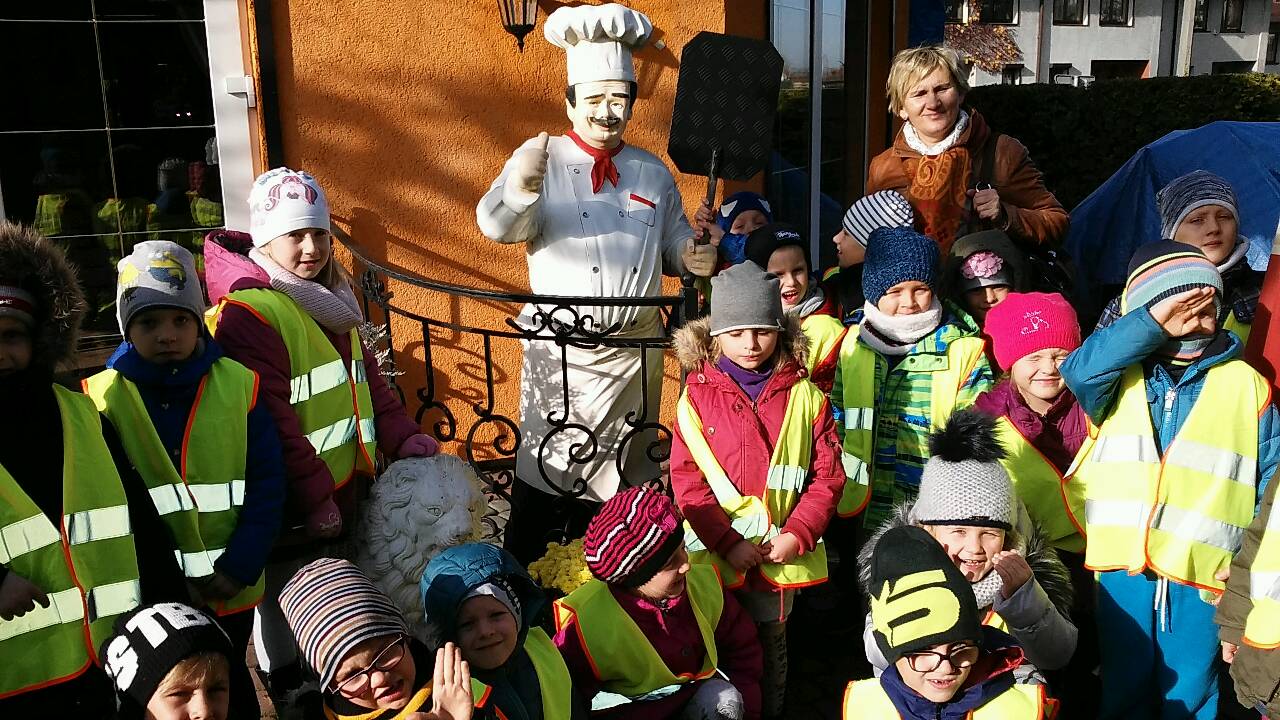 Gr. Sowy – wycieczka do restauracji 
„Nobles”
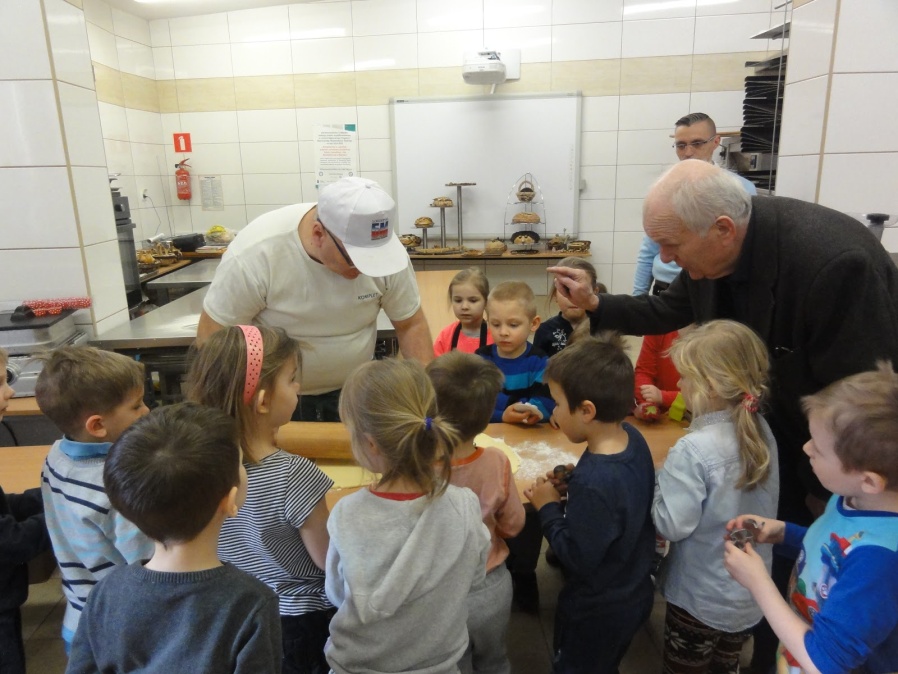 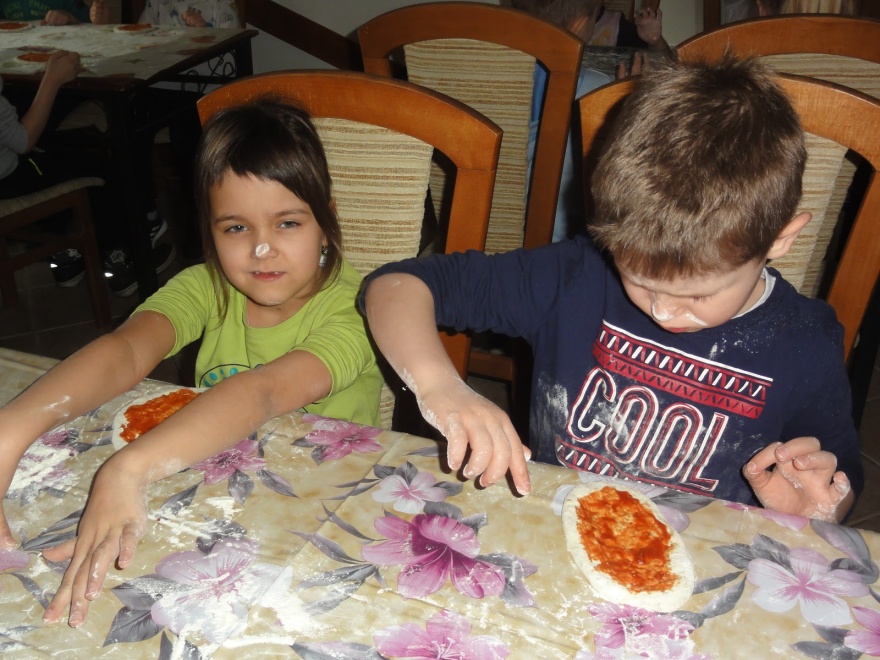 Kubusie – wycieczka
Warsztaty – robienie pizzy
Tygryski – wycieczka do Izby Rzemieślniczej
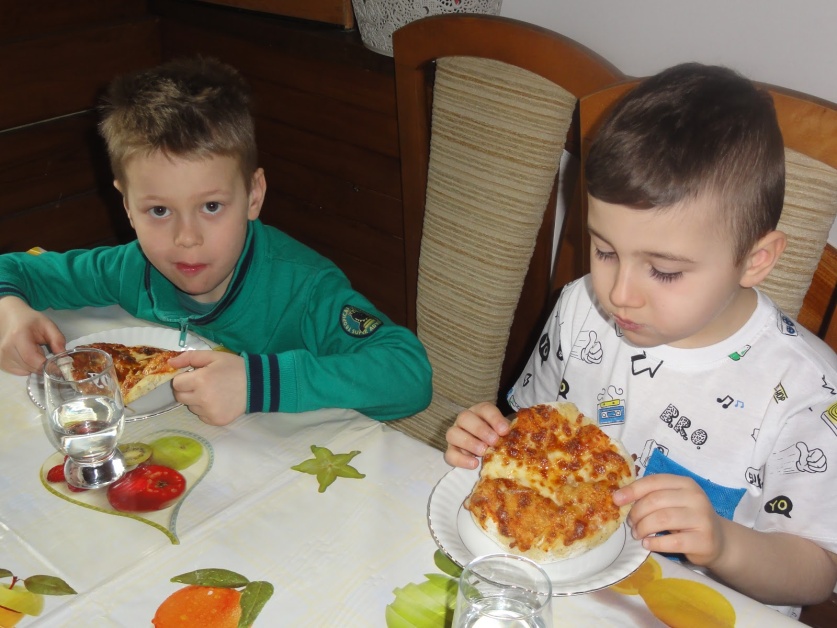 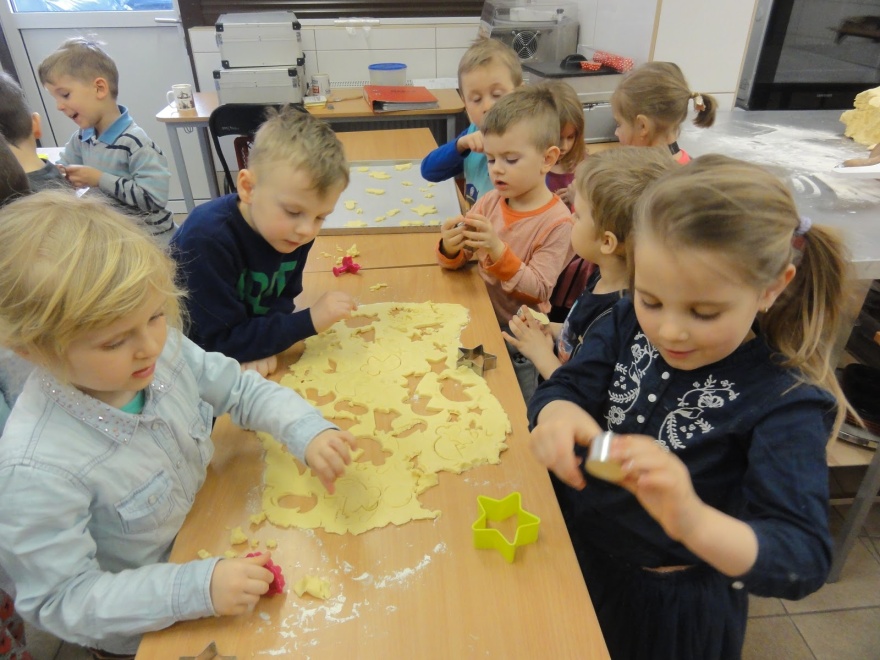 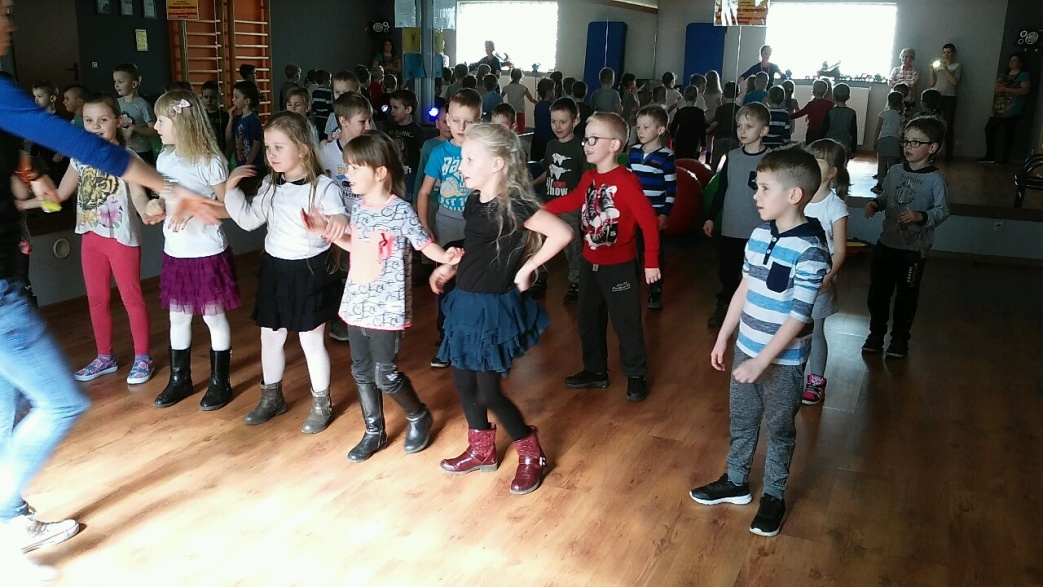 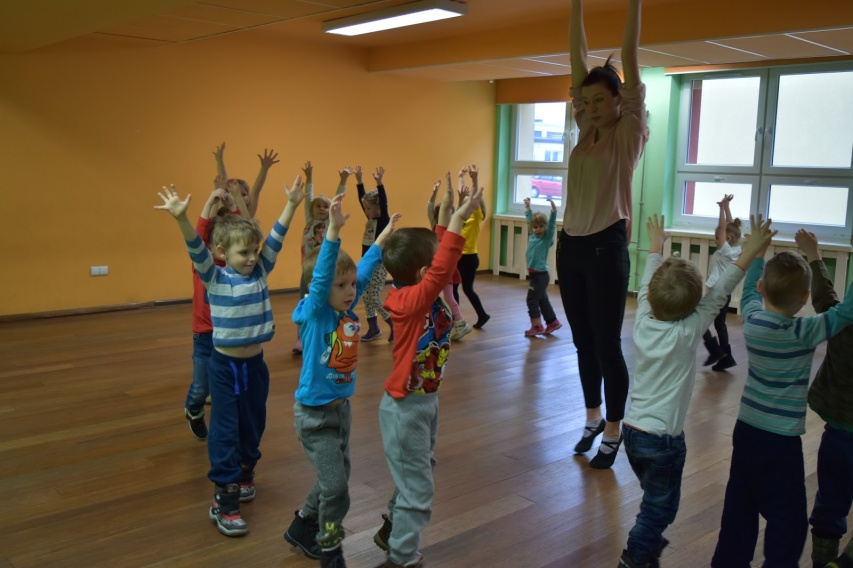 Wycieczka do zespołu „Przygoda”- gr. Króliczki
Wycieczka do Beauty Body Center  - gr. Sowy
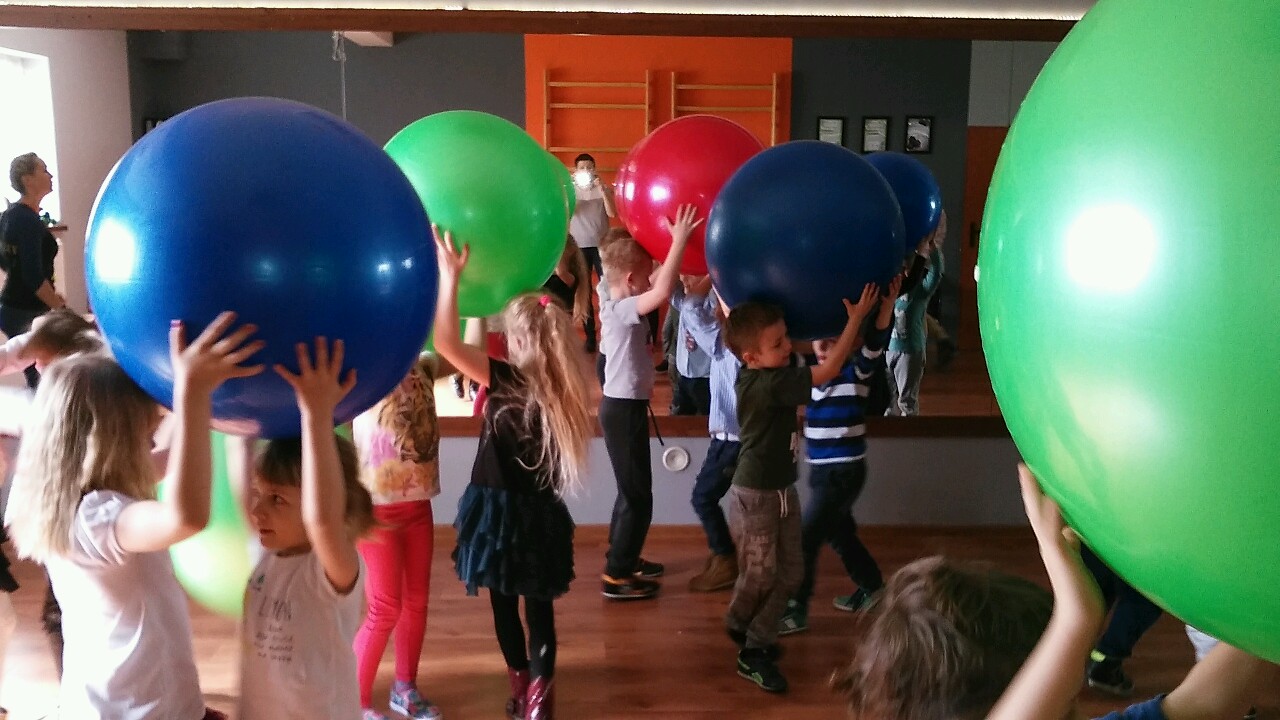 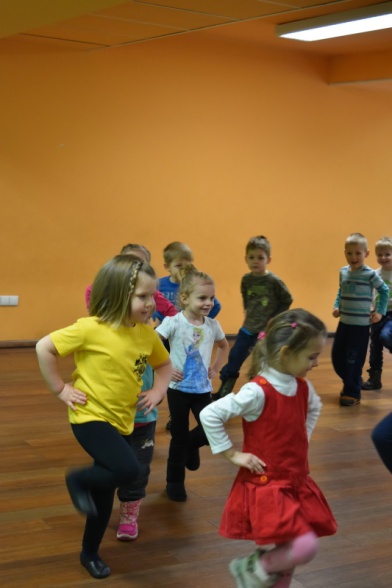 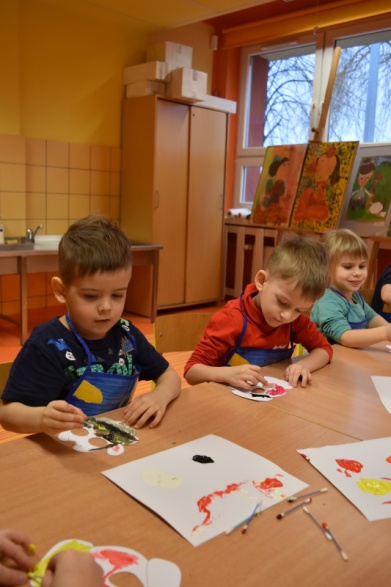 Popularyzacja czytelnictwa i wartości  - rodzice dzieciom
Gr. Kłapouszki
Gr. Króliczki
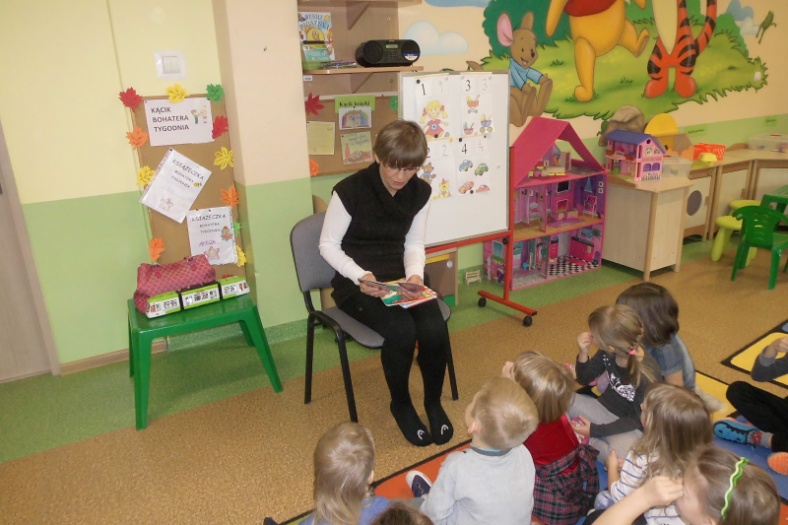 Gr. Tygryski
Teatrzyki oraz bajki  zajęcia przygotowane przez rodziców
Teatrzyk przygotowany przez rodzica – gr. Kangurki
Teatr lalek przygotowany przez wujka 
„Bohatera Tygodnia” – gr. Sowy
Kuchcikowo – czyli pieczemy razem z rodzicem „Bohatera Tygodnia”
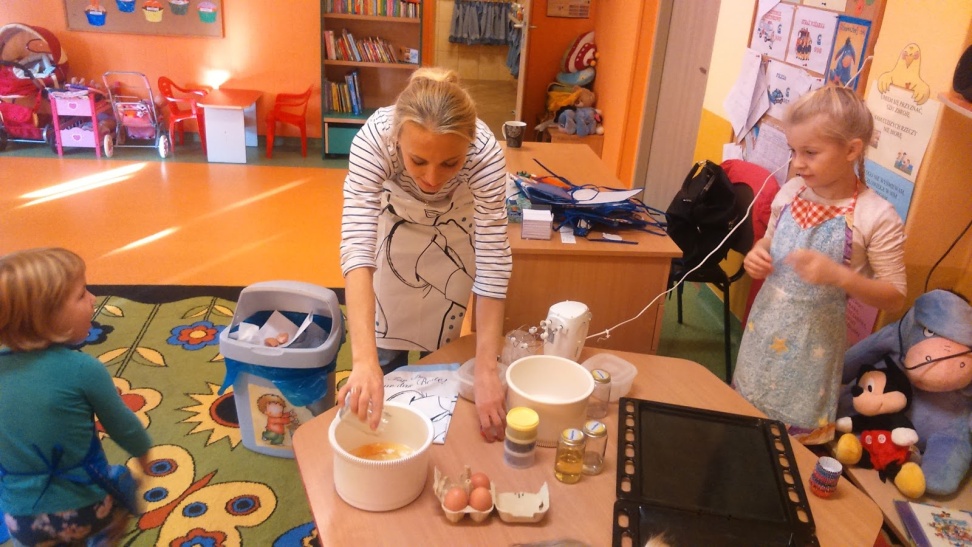 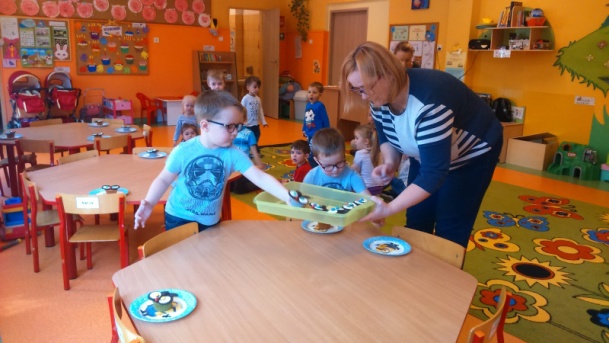 Gr. Kłapouszki
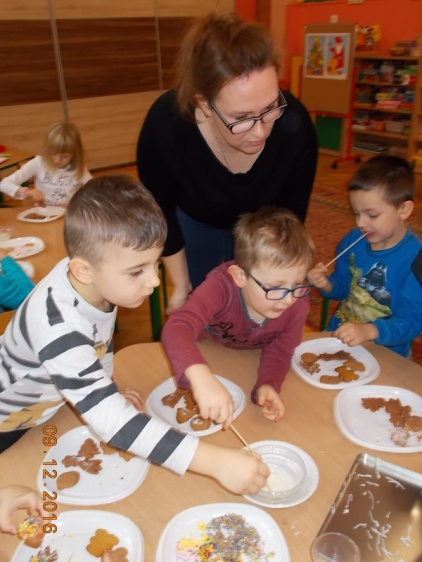 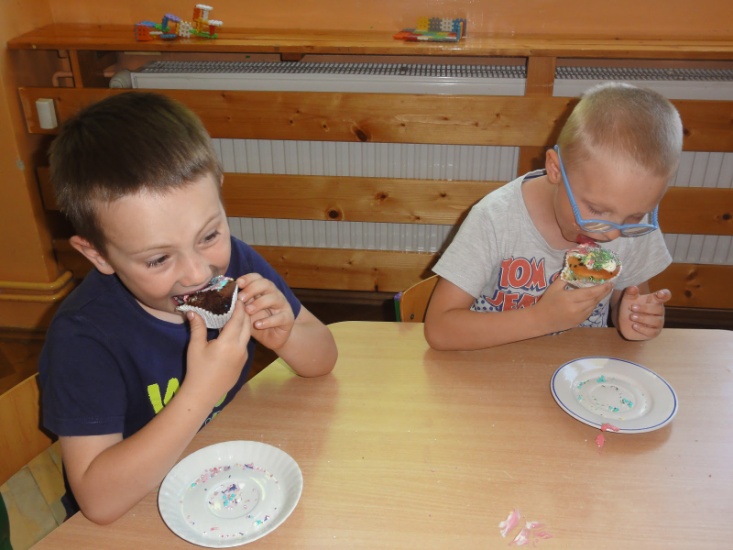 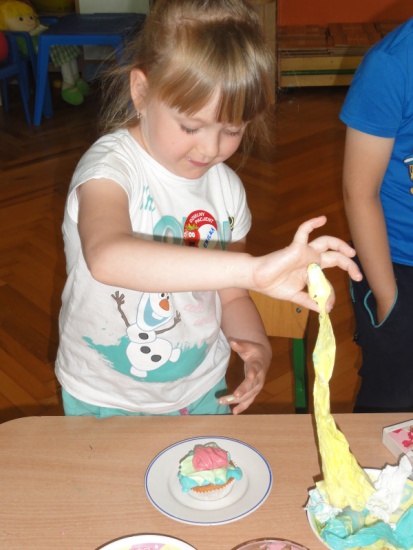 Gr. Kubusie – pieczenie babeczek oraz ich ozdabianie
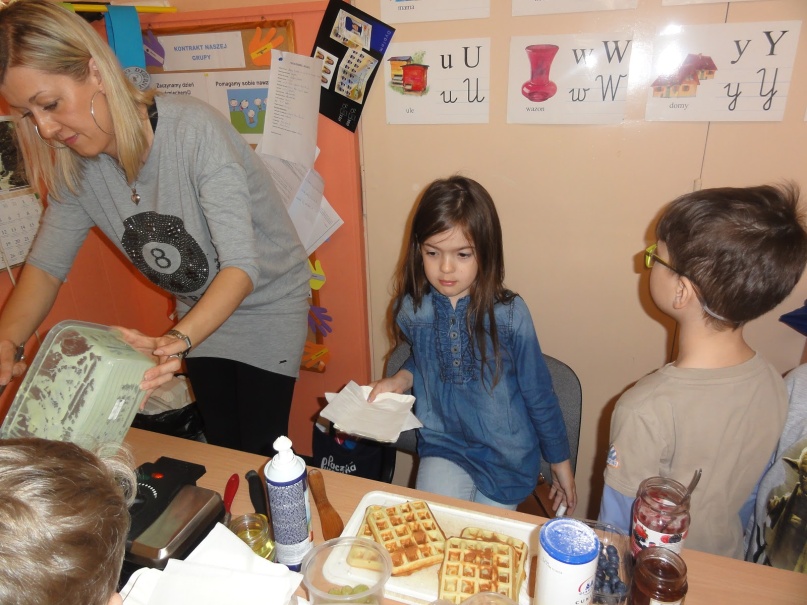 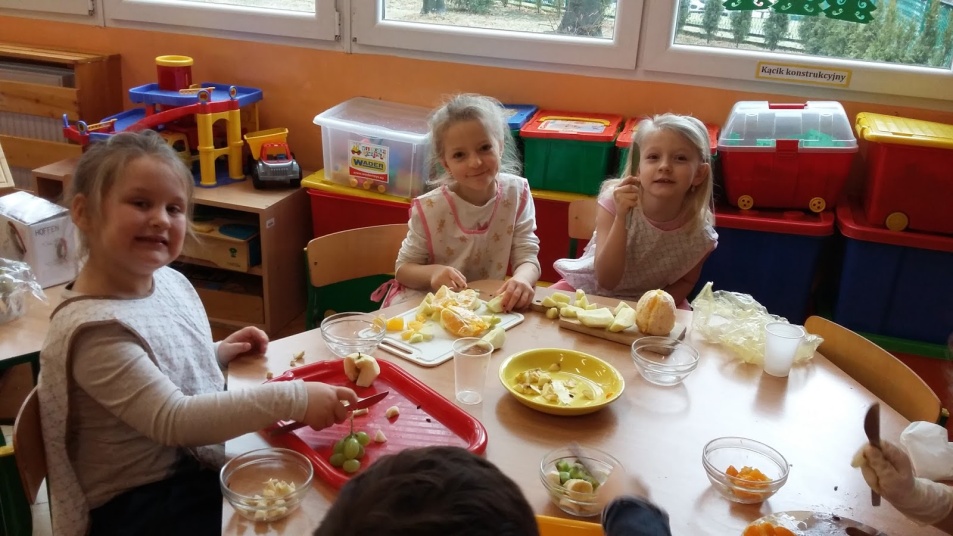 Tworzymy zdrowe szaszłyki
Robimy gofry
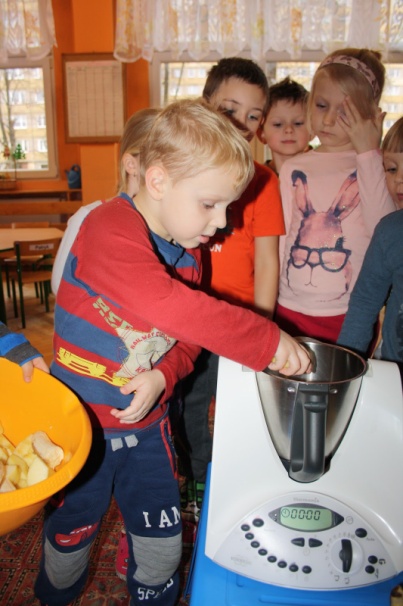 Gr. Kubusie
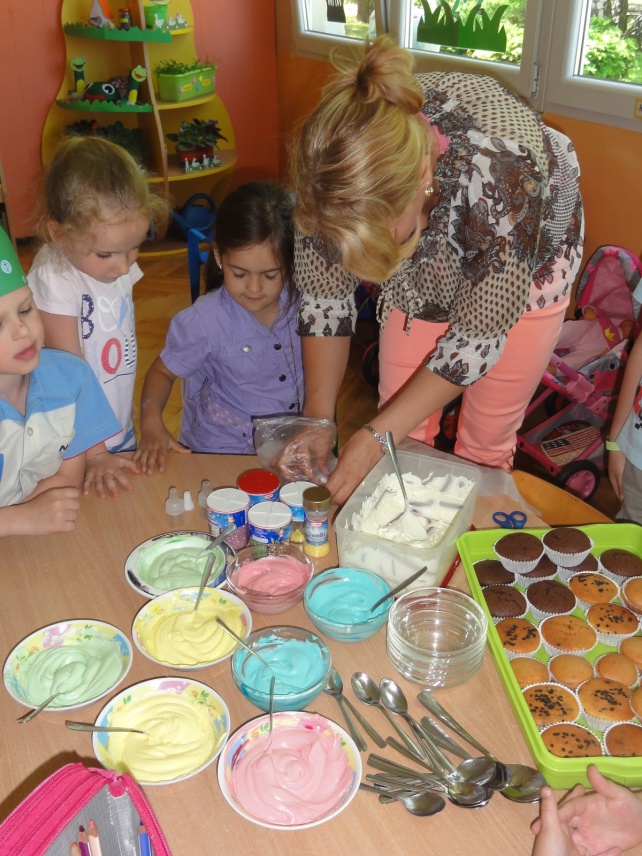 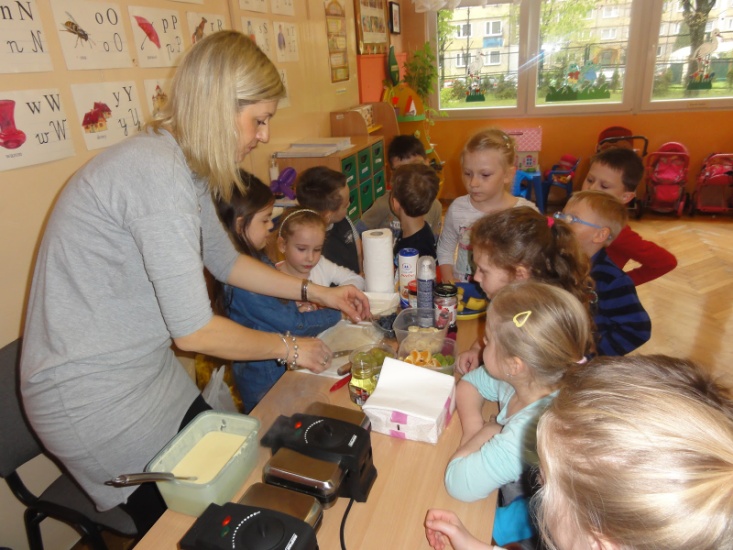 Robimy koktajle
Robimy gofry
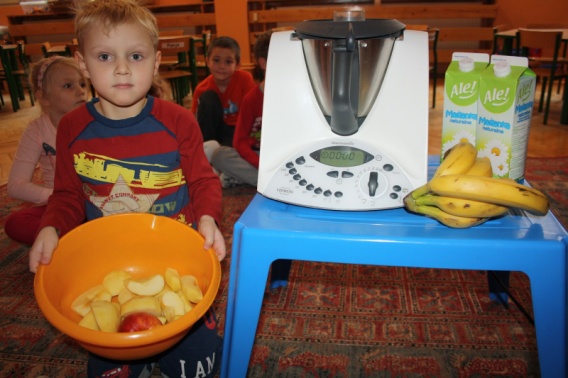 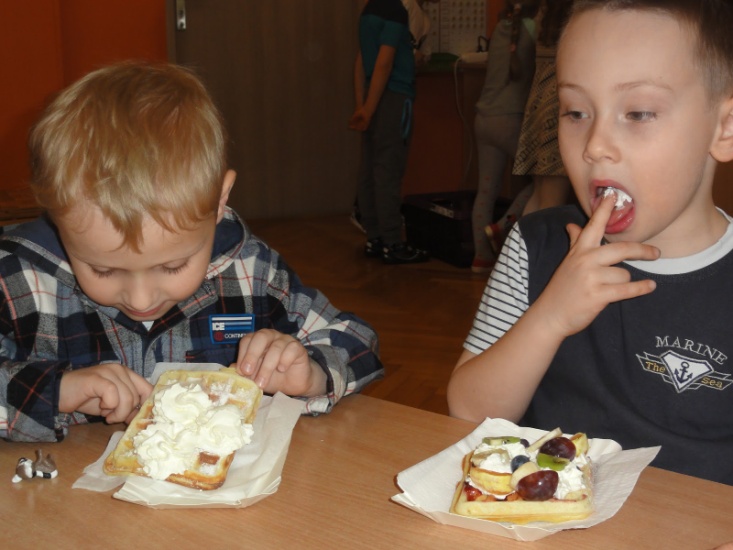 Ozdabiamy babeczki
Zabawy plastyczne z rodzicami
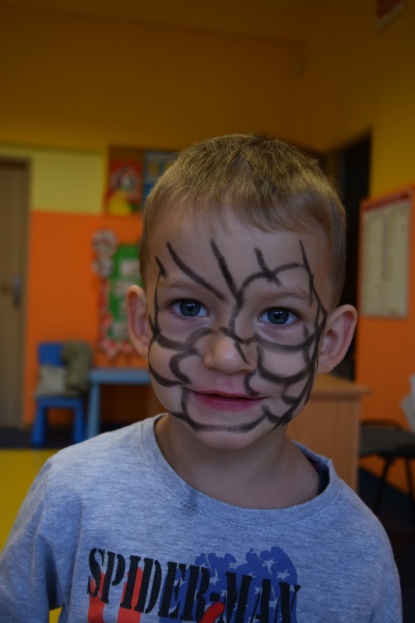 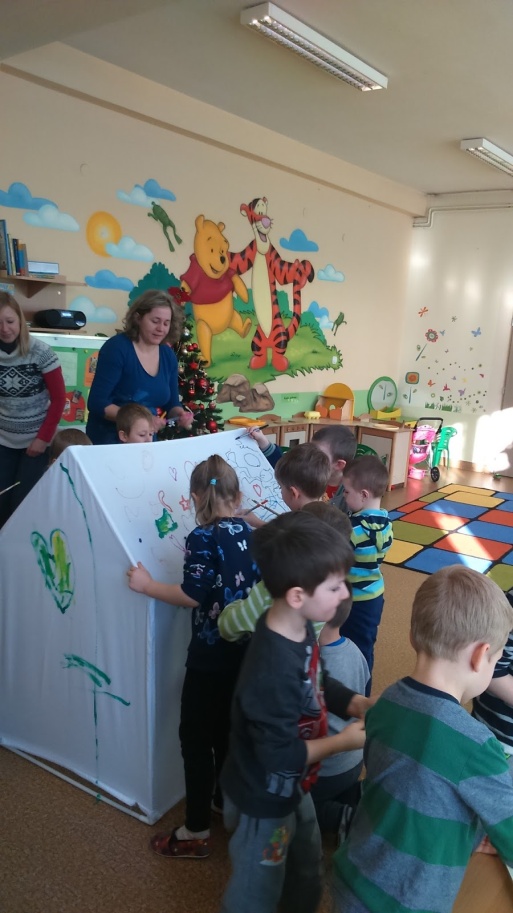 Malowanie domku 
- gr. Tygryski
Tworzenie ozdób
- Kubusie
Gr. Króliczki
Malowanie buzi
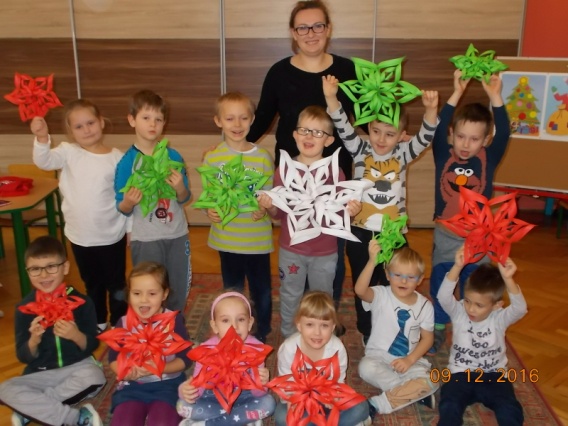 Gr. Kłapouszki
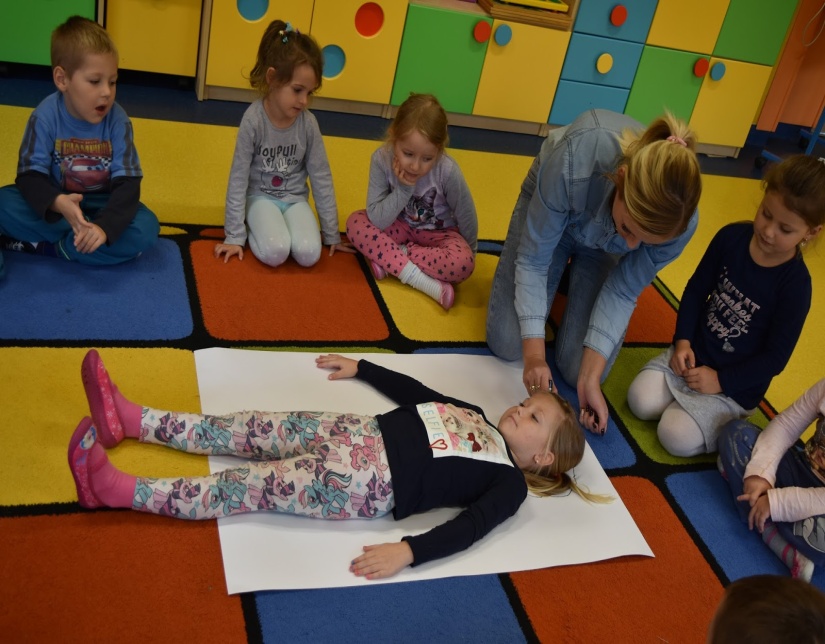 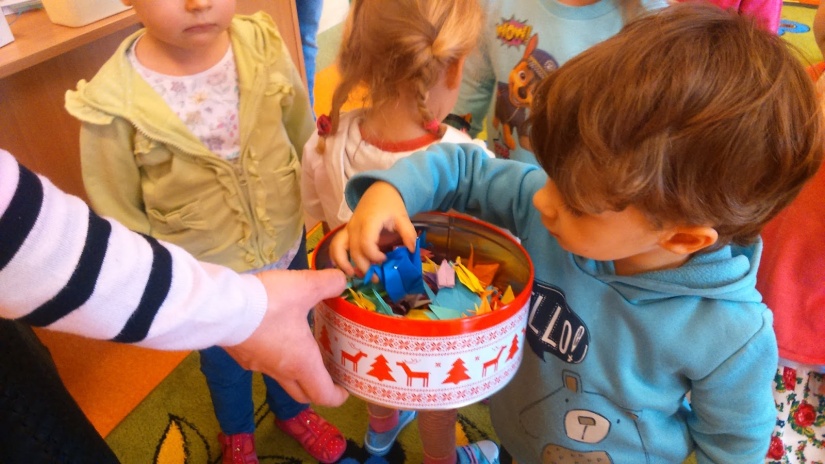 Żórawie z papieru – gr. Kłapouszki
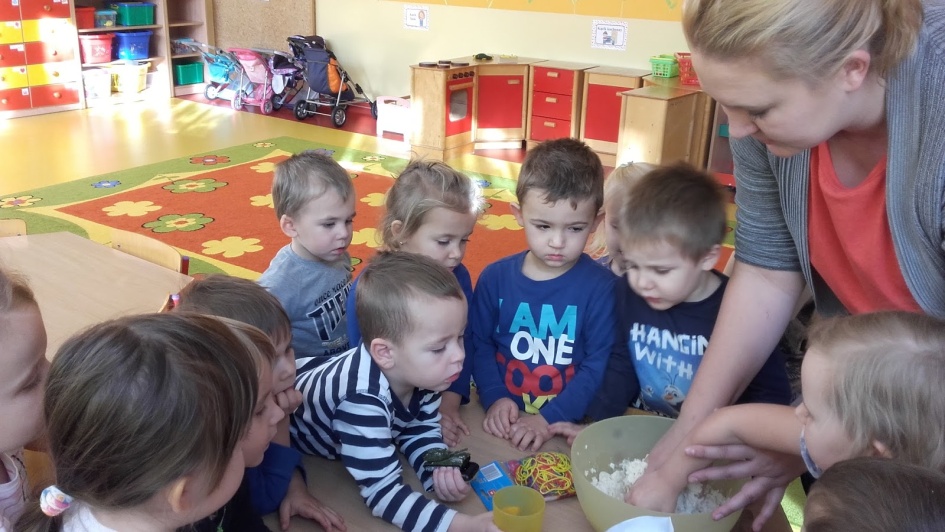 Rysowanie portretu Bohatera Tygodnia 
– gr. Króliczki
Tworzenie choinek
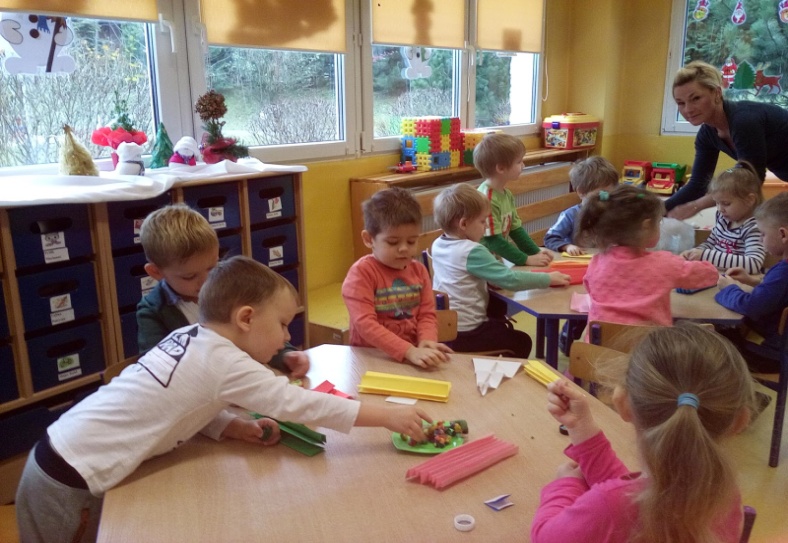 Tworzenie aniołków z masy solnej – gr Kangurki
Sport i zdrowie
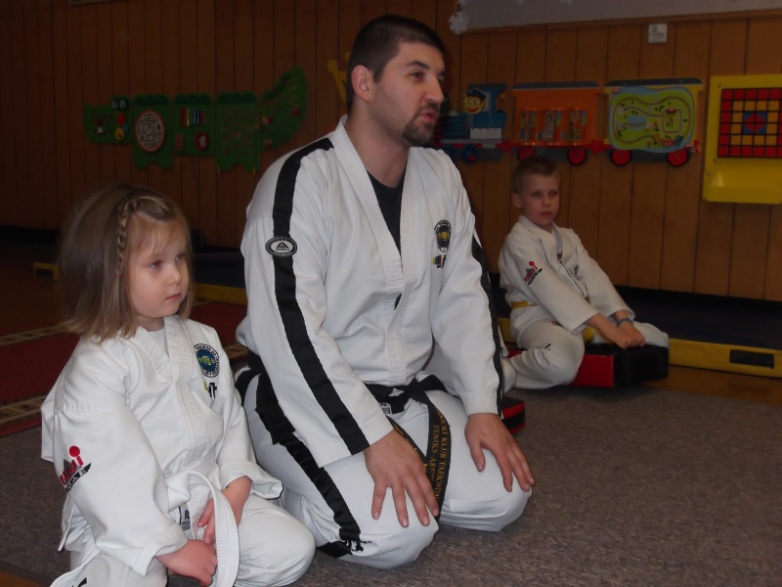 Pokaz karate - Sowy
Pokaz Taekwondo - Króliczki
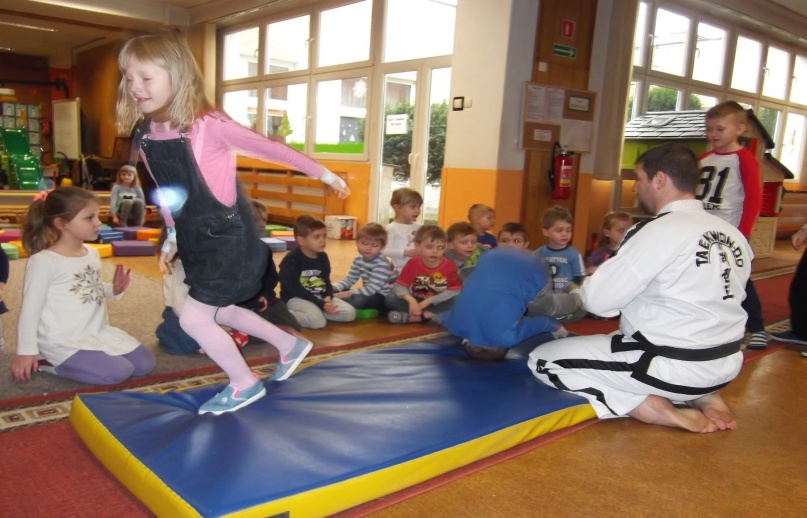 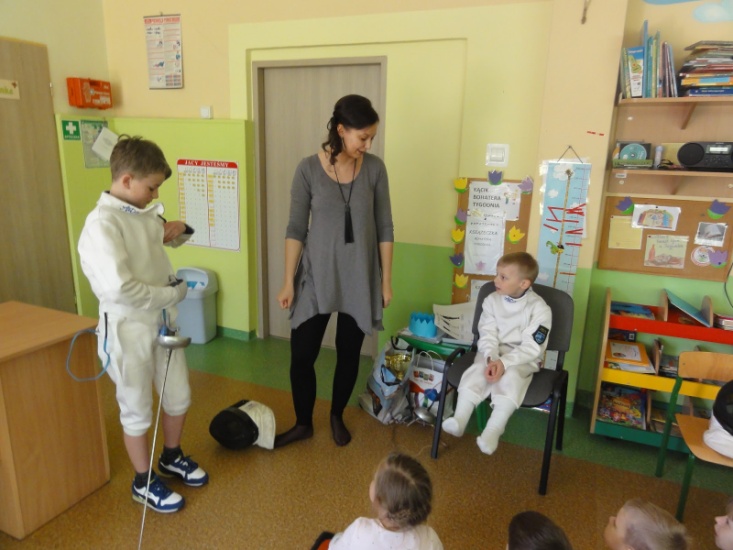 Piłka nożna – Króliczki
Pokaz Judo - Tygryski
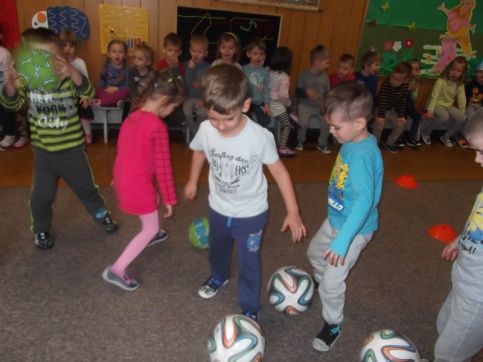 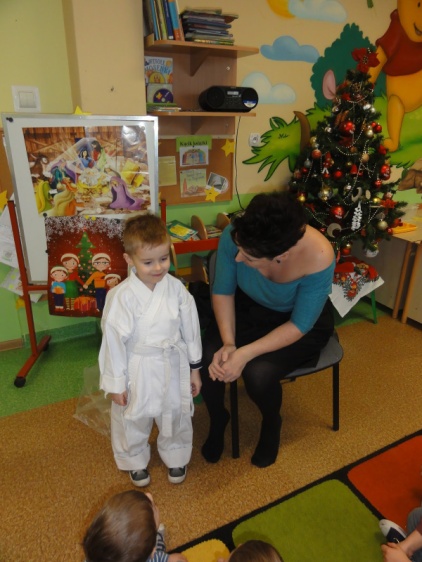 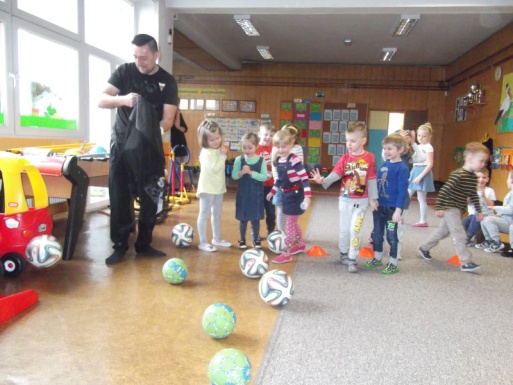 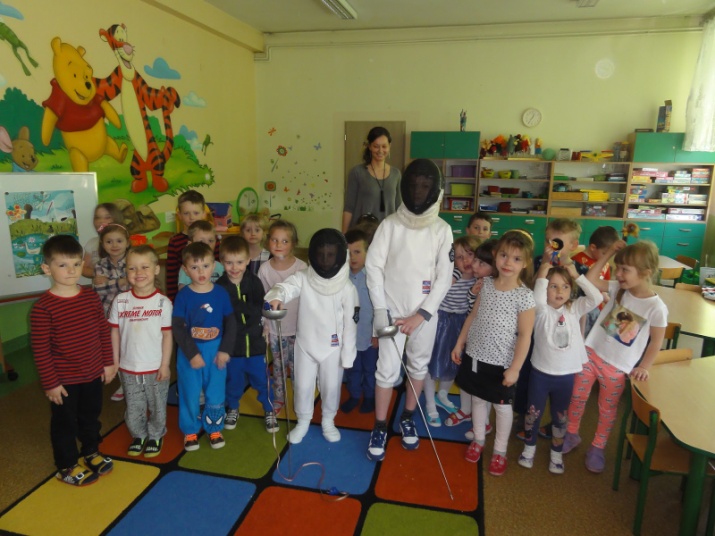 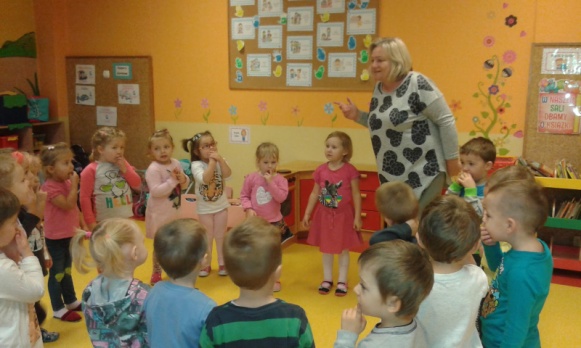 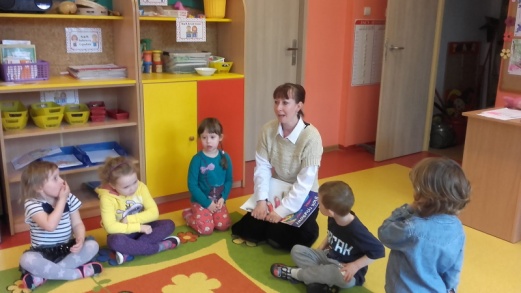 Zajęcia Sherborne 
Kangurki
Pokaz szermierki – Tygryski
Pogadanka o zdrowiu - Kangurki
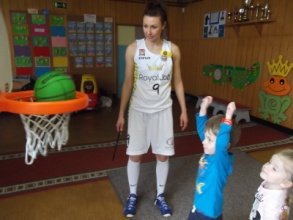 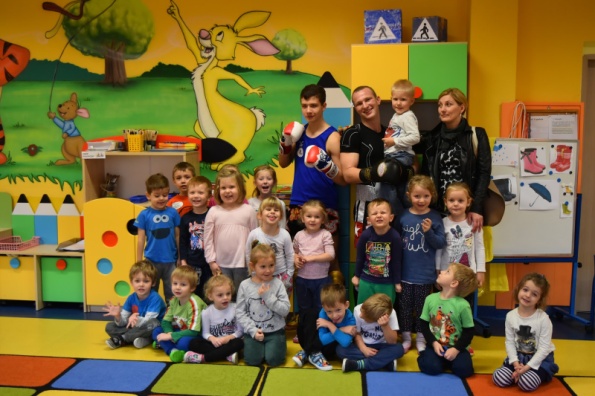 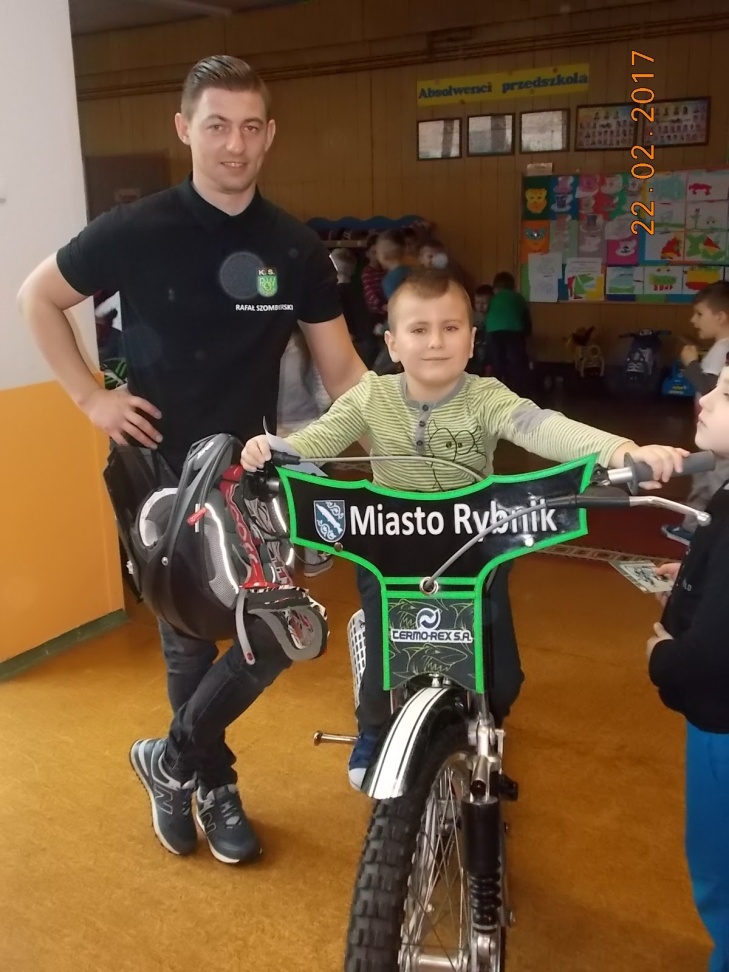 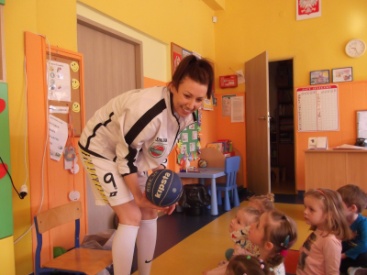 Muy- tai – pokaz sztuki walki
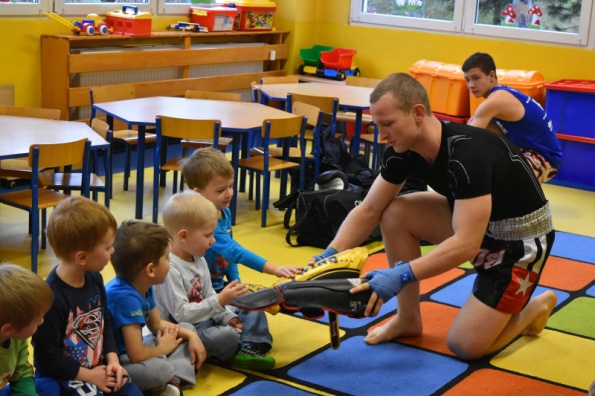 Koszykówka – gr. Króliczki
Spotkanie z żużlowcem – Szafałem Szombierskim 
gr. Kubusie
Prezentacja zawodów oraz zainteresowań rodziców
Budowlaniec
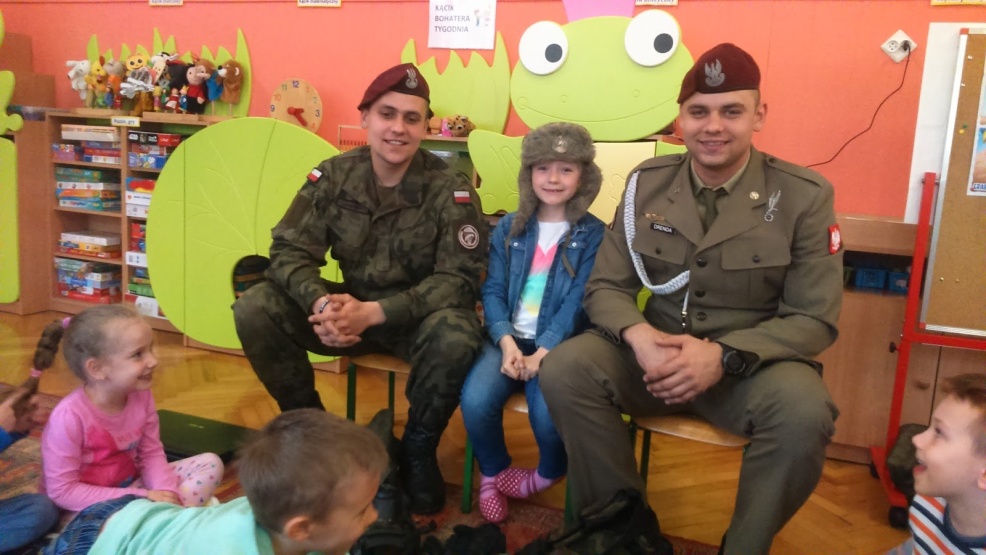 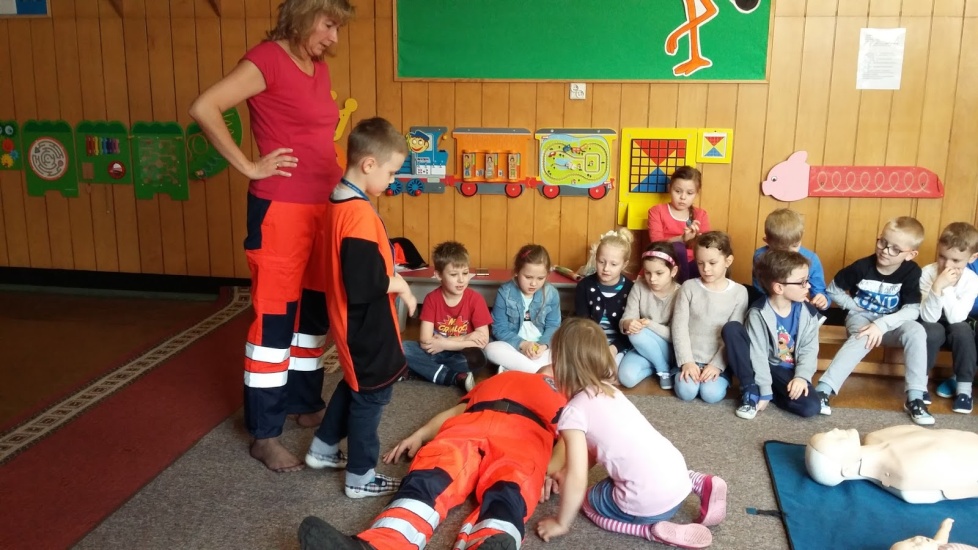 Żołnierz
Ratownik medyczny
Gr. Kubusie
Poznajemy zawód strażaka
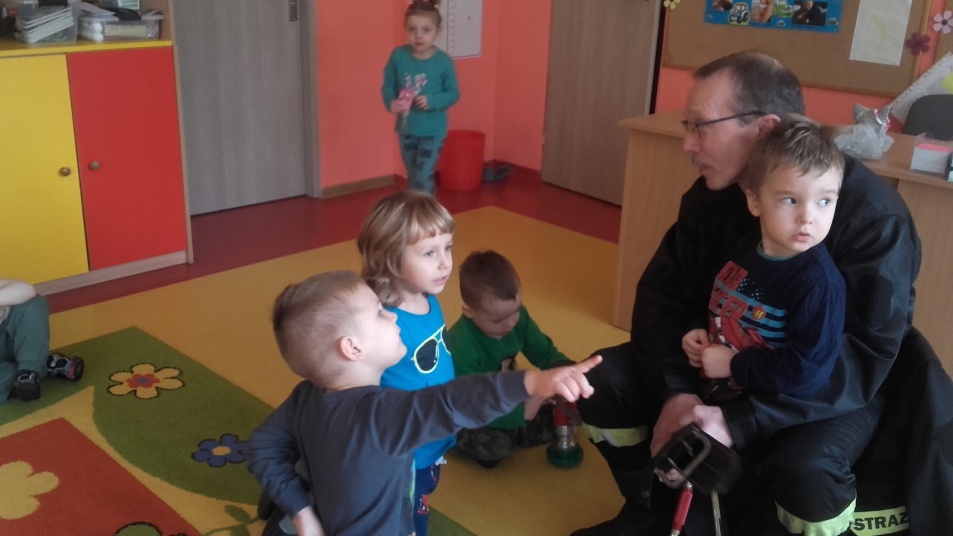 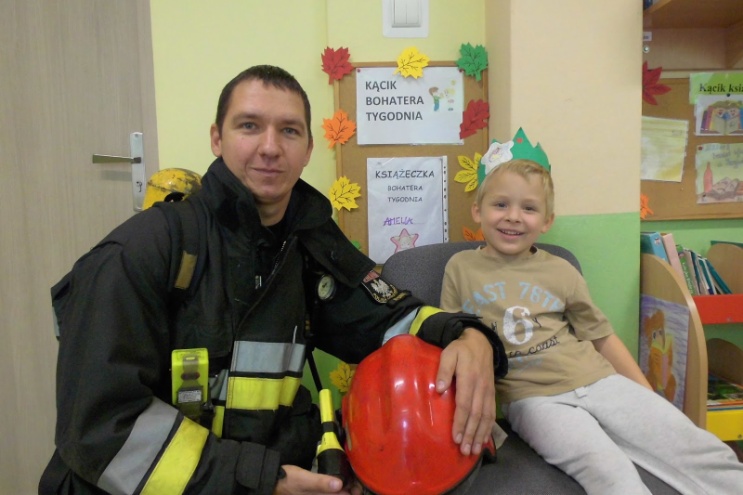 Kangurki
Tygryski
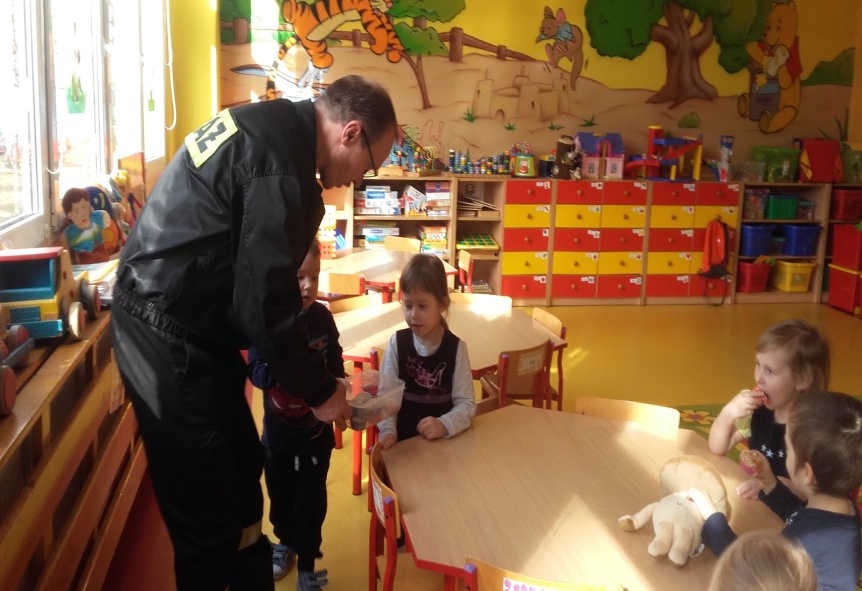 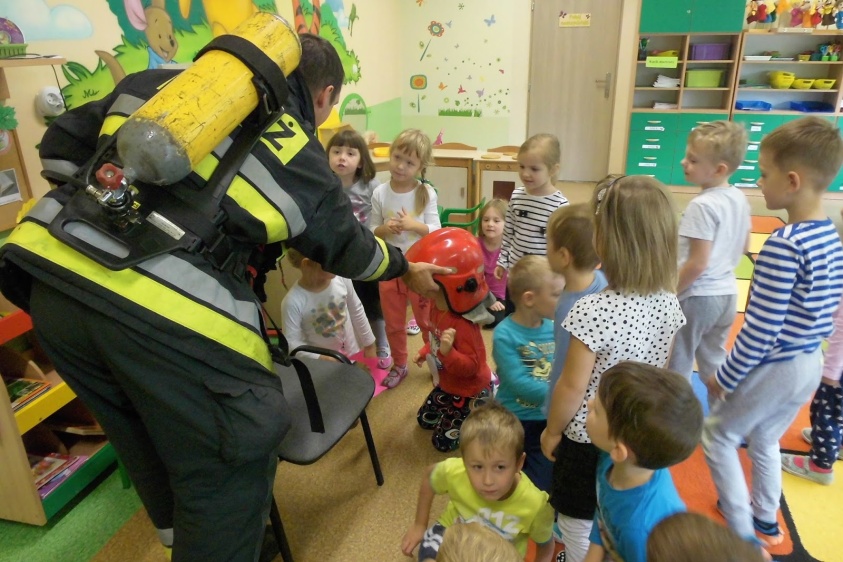 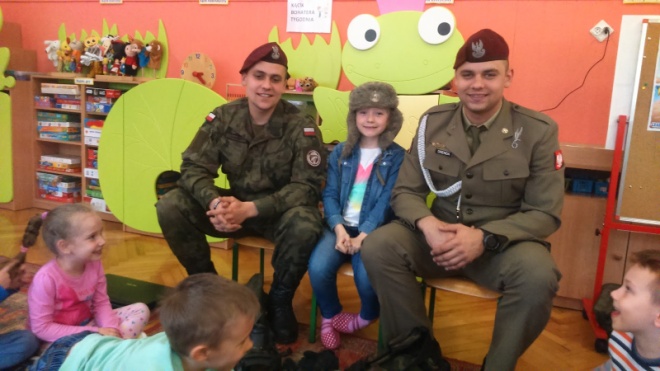 Poznajemy  pracę mundurowych
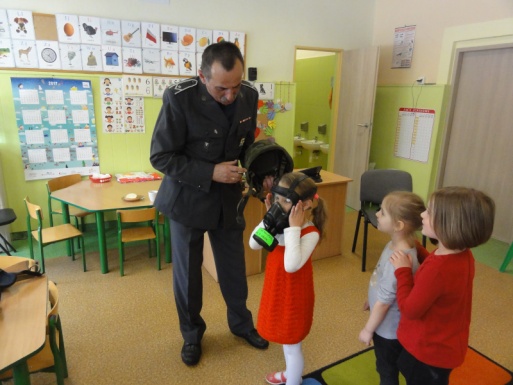 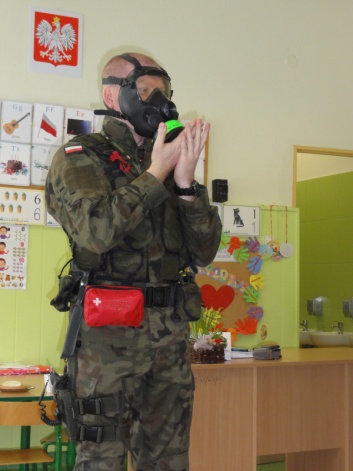 Kubusie
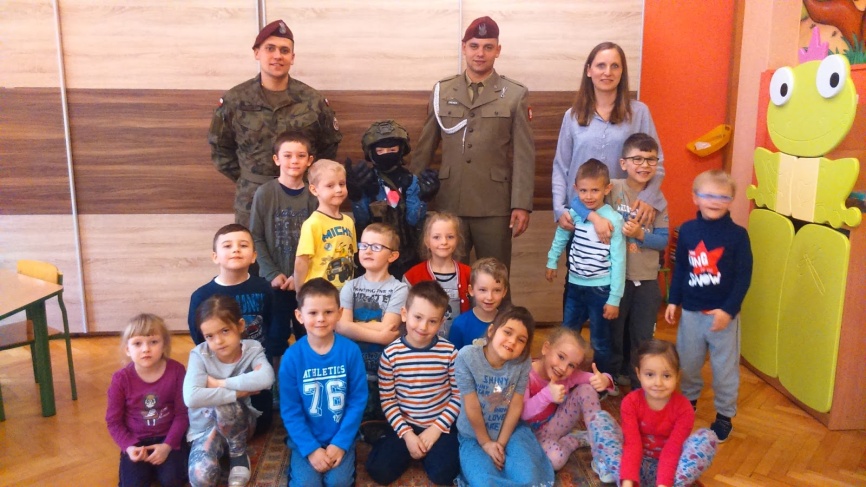 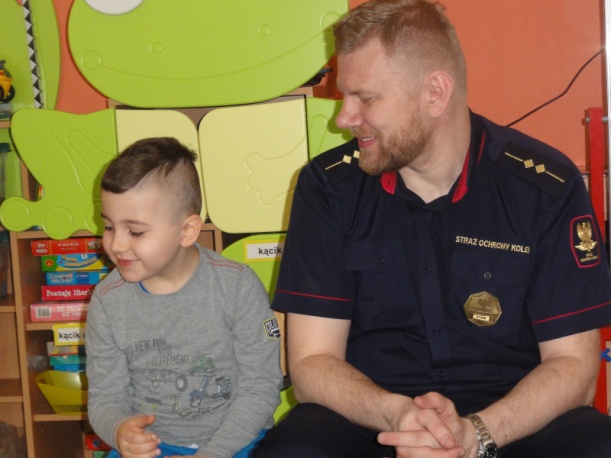 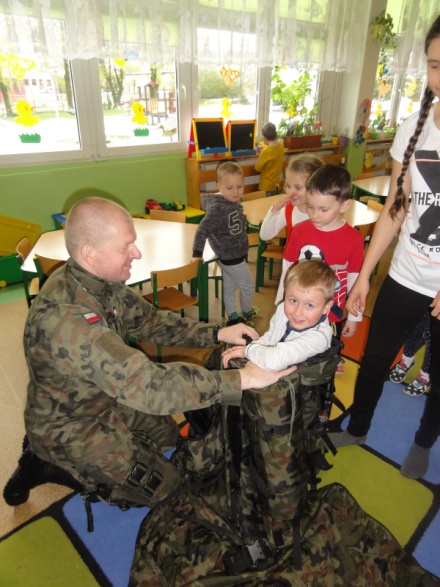 Spadochroniarze z wojska
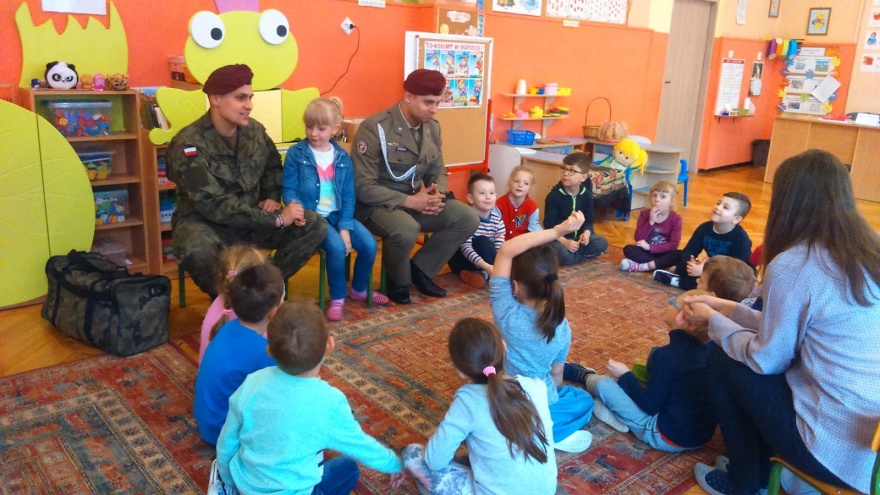 Straż ochrony kolei -  Kubusie
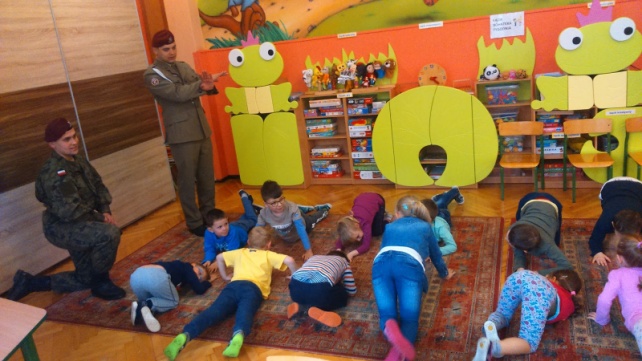 Gr. Tygryski
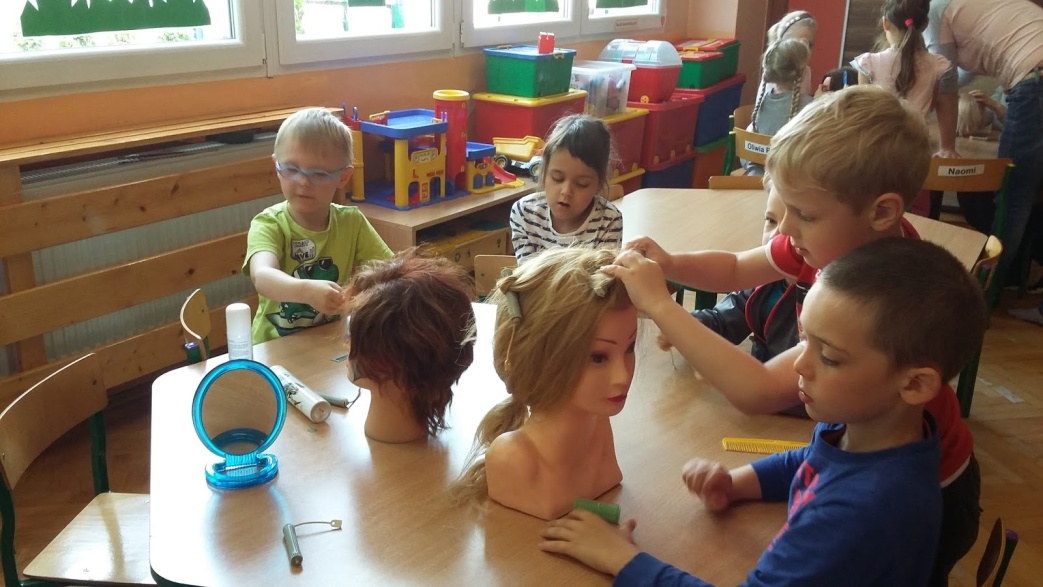 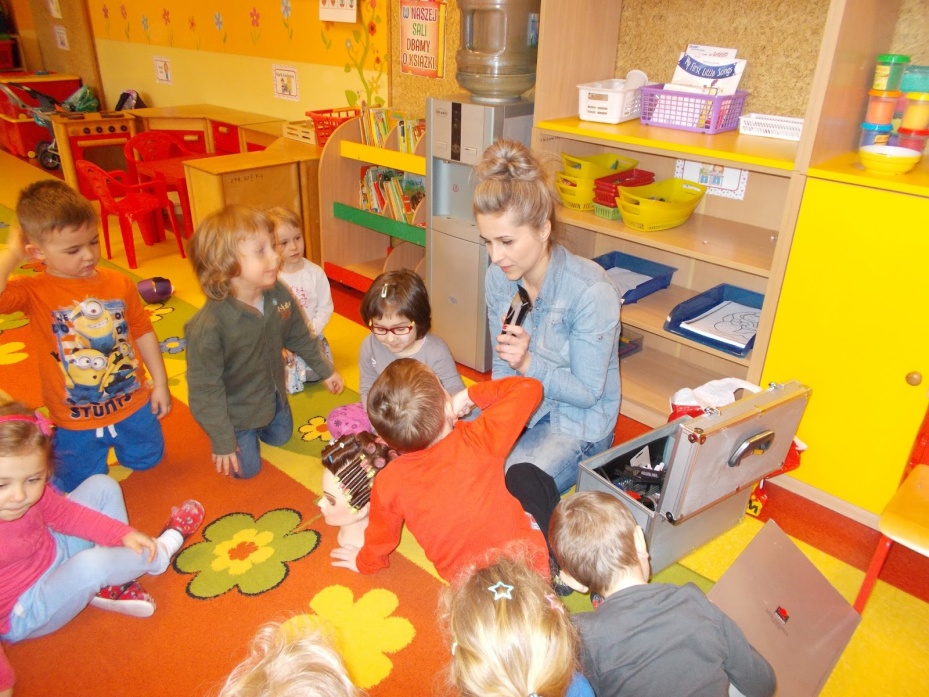 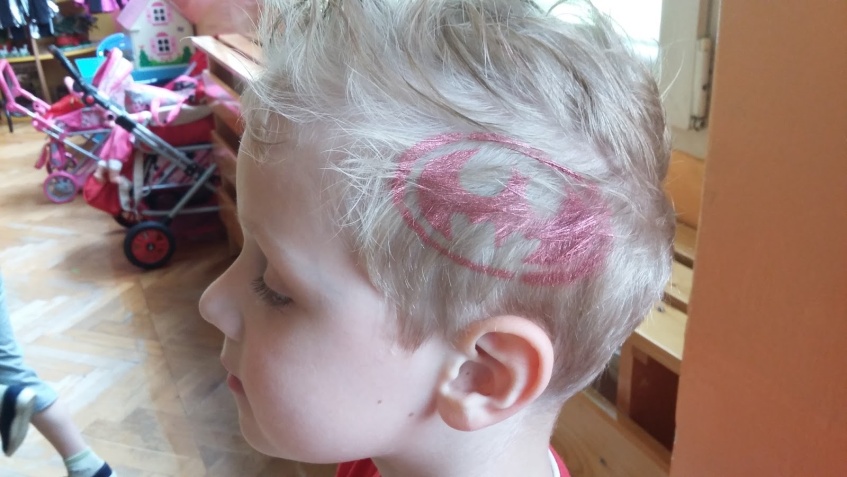 Kubusie
Kangurki
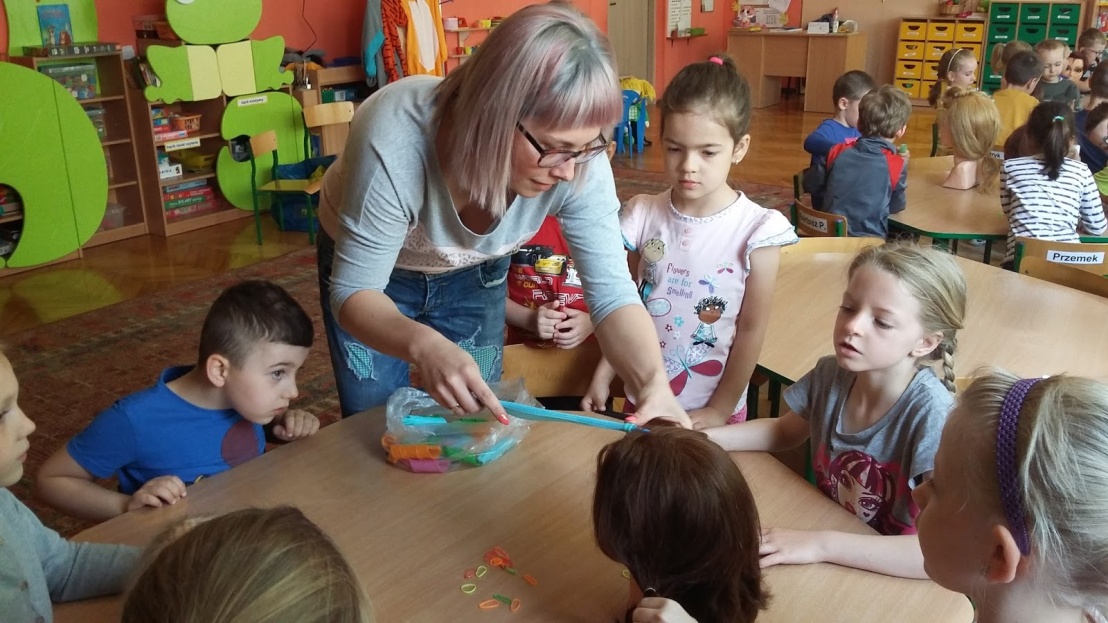 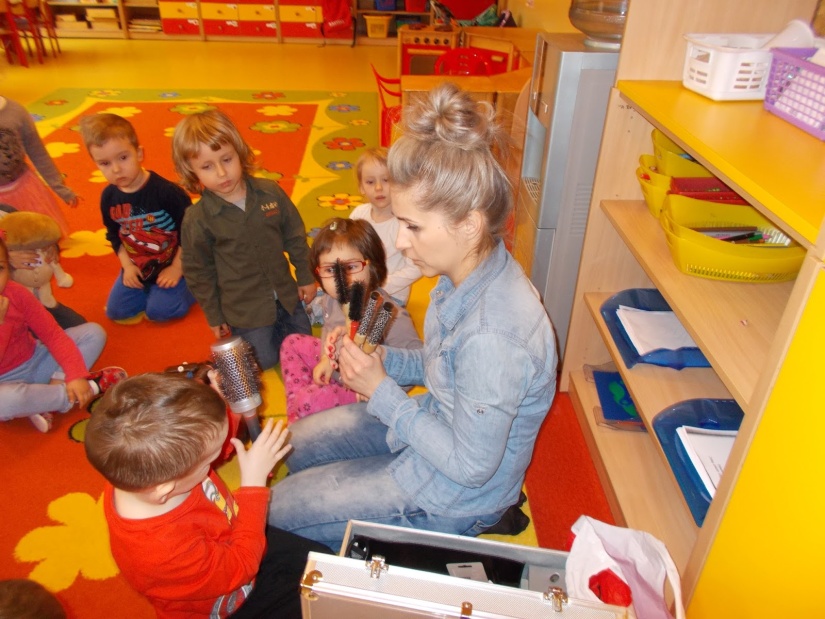 Praca Fryzjera
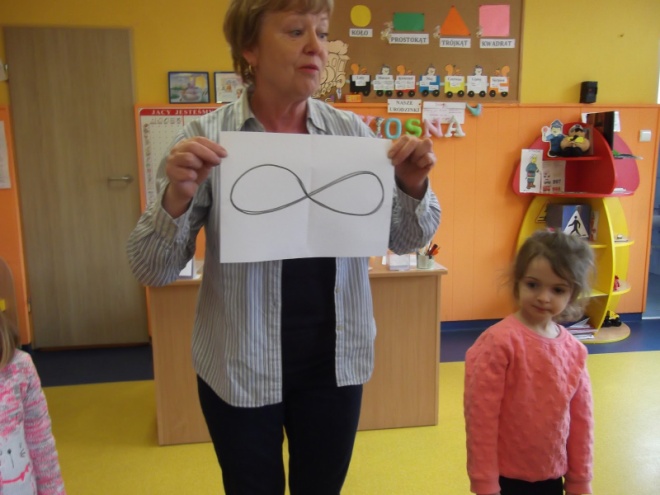 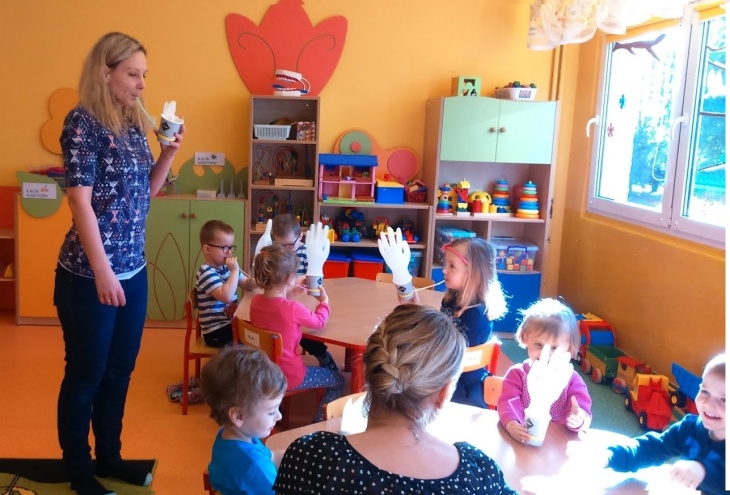 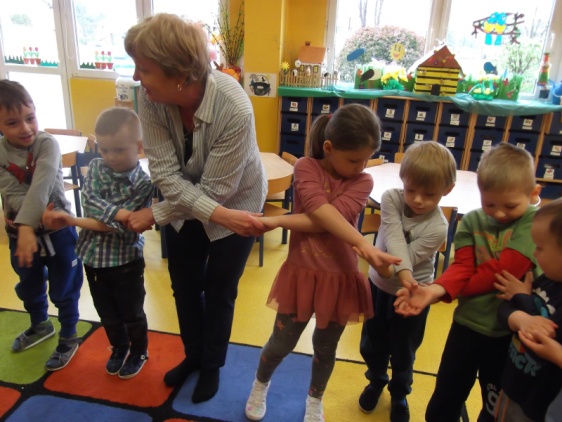 Zabawy kinezjonologiczne z babcią – psychologiem  - Króliczki
Kłopouszki
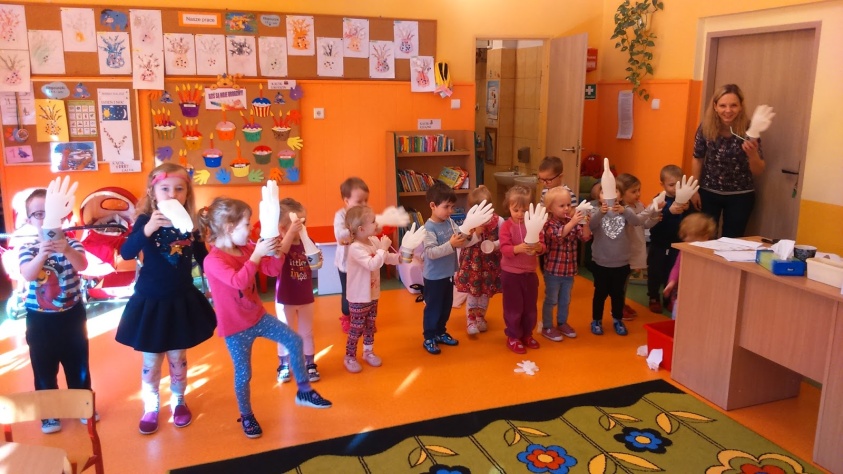 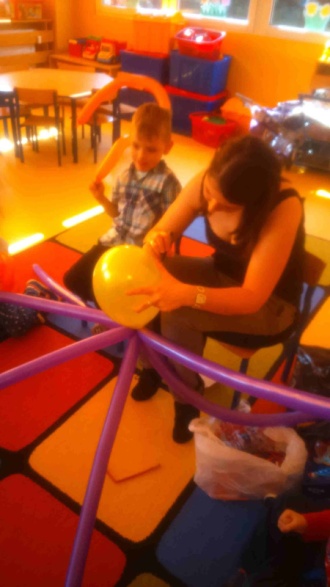 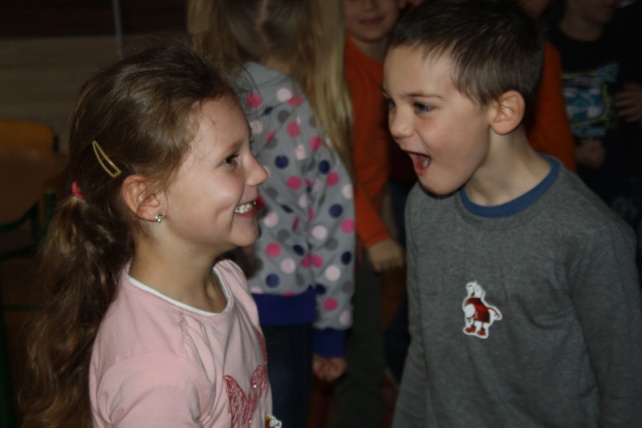 Zabawy z mamą Karoliny o emocjach
Zabawy logopedyczne z mamą logopedą
Poznajemy pracę w kwiaciarni oraz  nauczyciela biologii
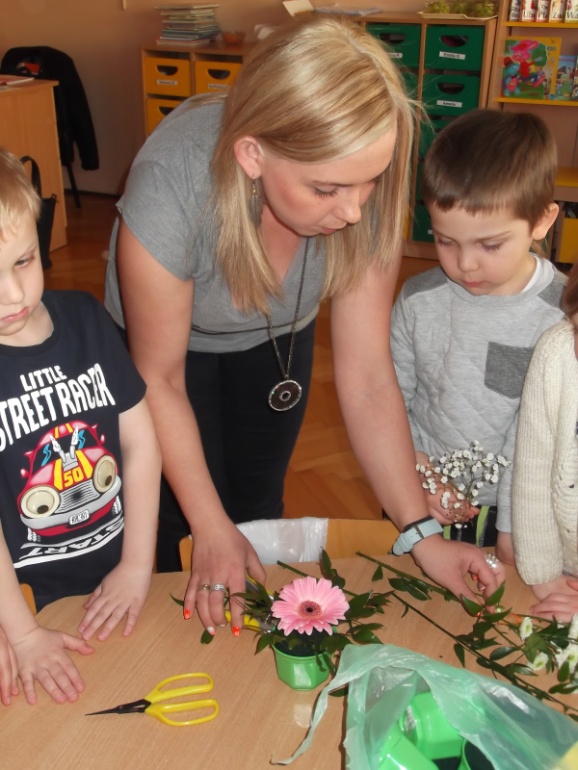 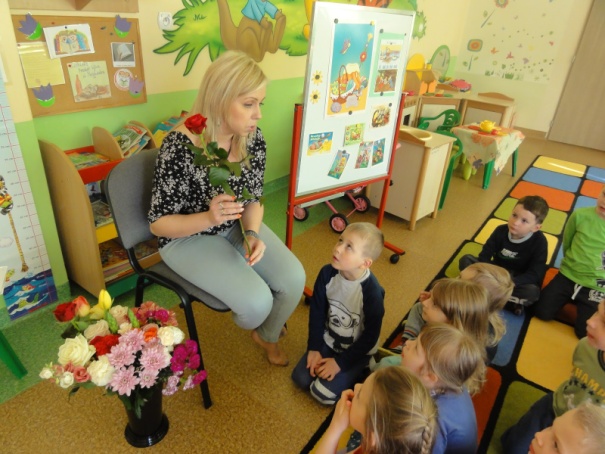 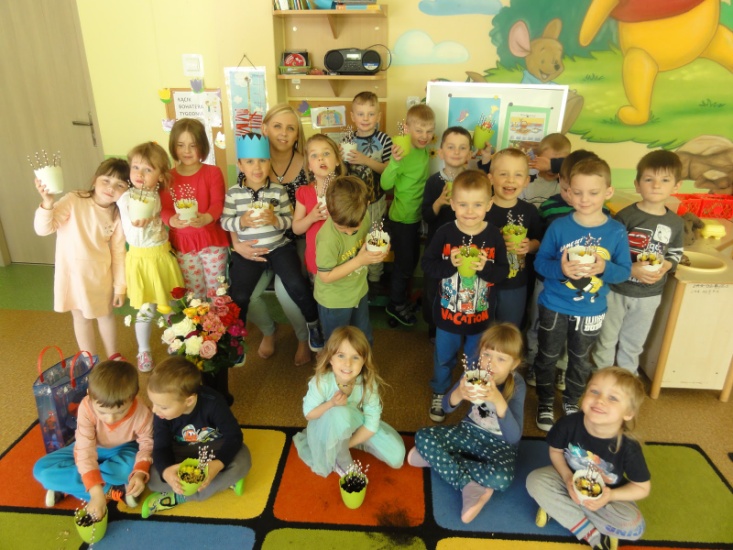 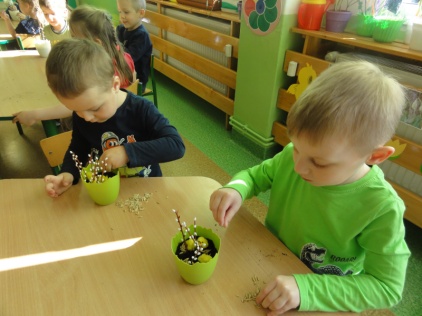 Kubusie
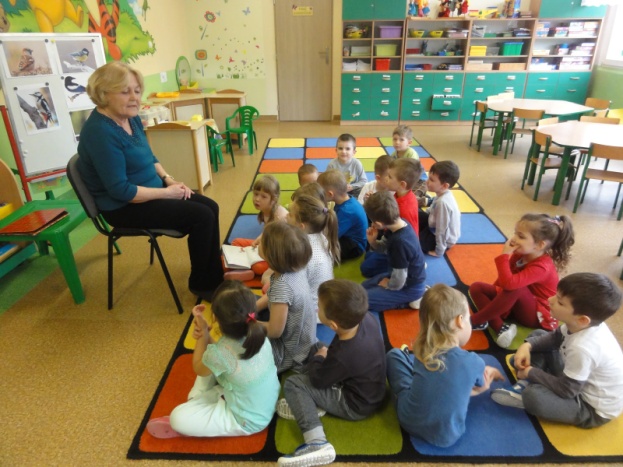 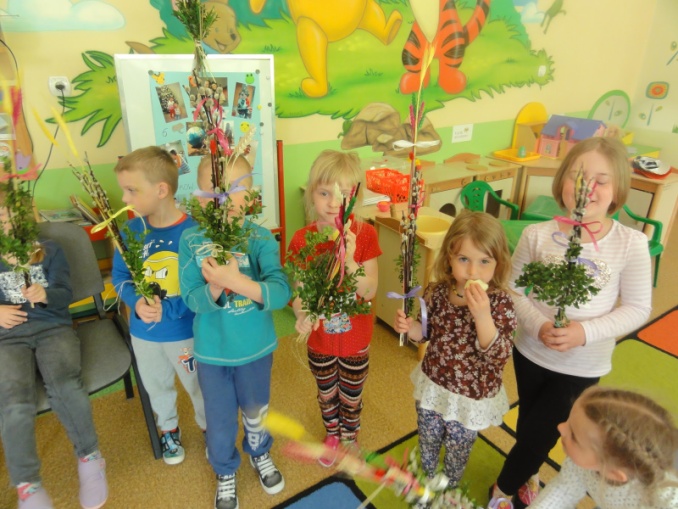 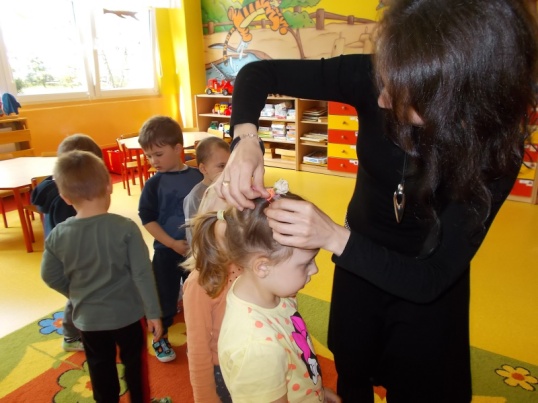 Babcia Bohatera Tygodnia opowiada o ptakach
Tygyski
Kangurki
Odwiedzili nas także górnicy
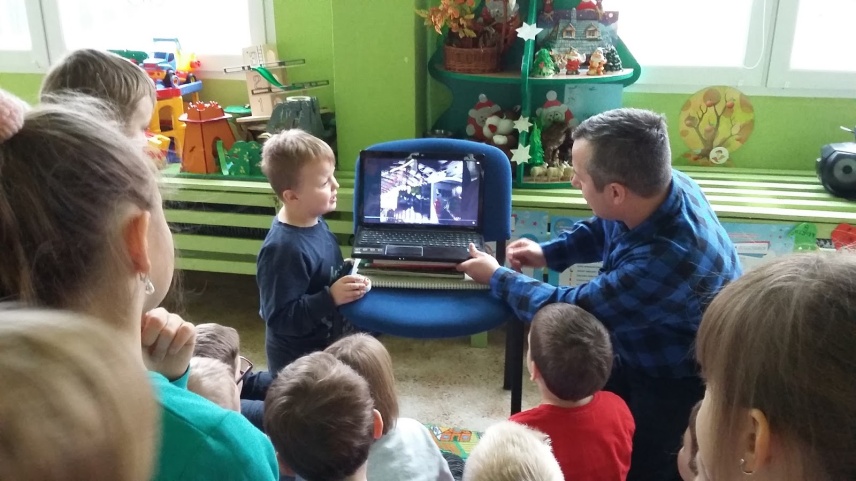 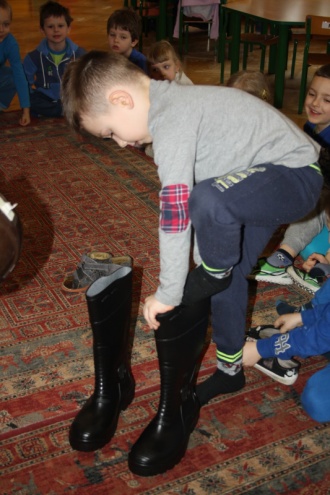 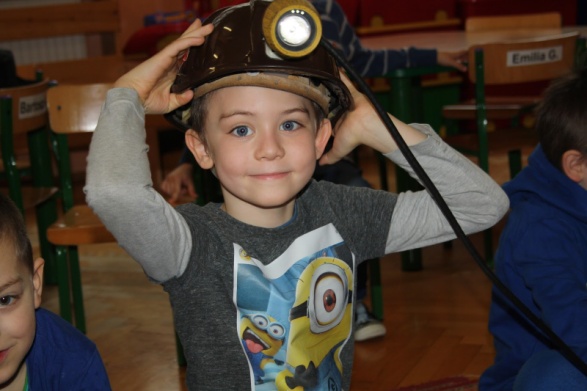 Pokaz pracy górniczej – Sowy
Kubusie
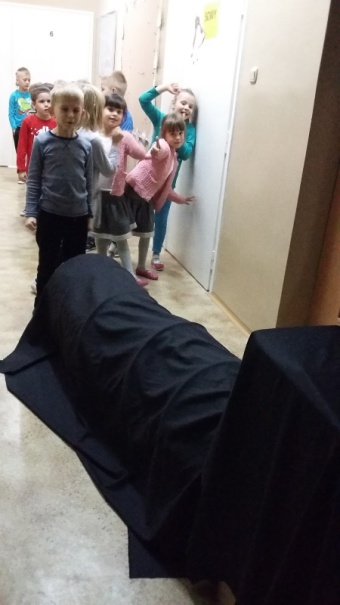 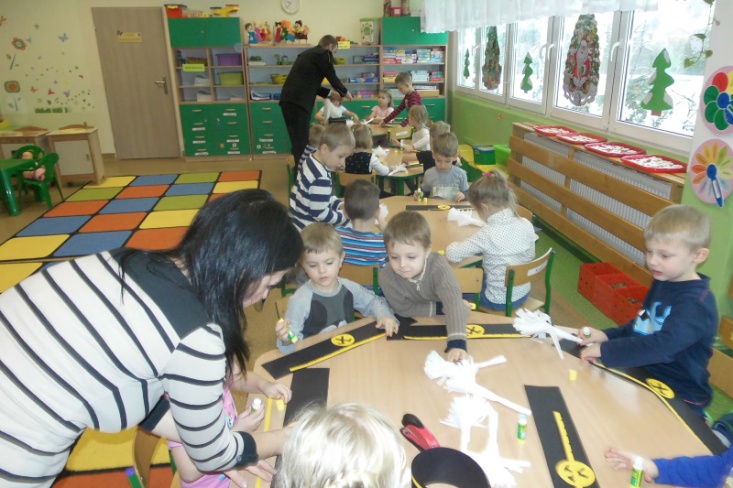 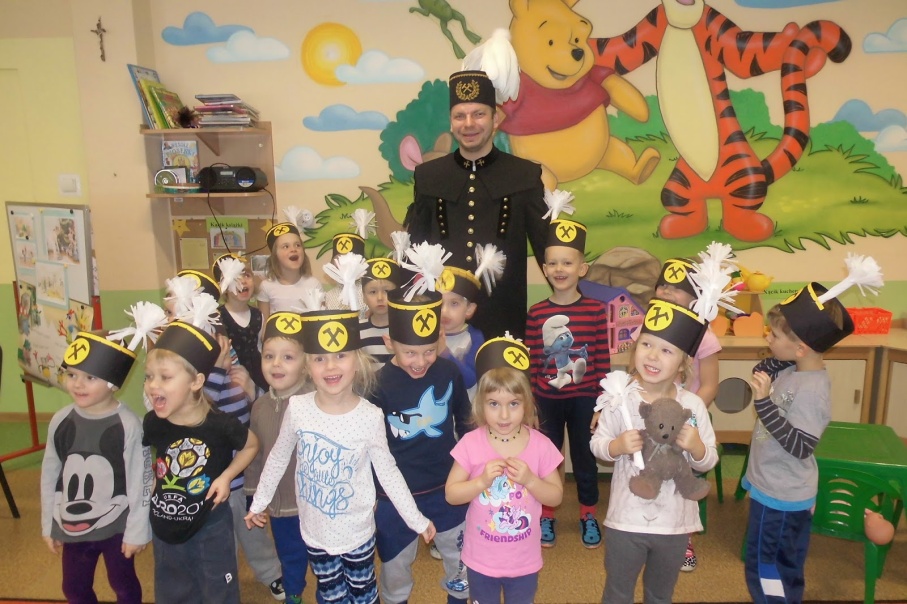 Robimy „Czako górnicze”
Górniczy tunel – zabawa
Tygryski
Edukacja z rodzicami
 ( poznajemy zasady ruchu drogowego oraz pojazdy )
Pokaz pojazdów służb komunalnych zorganizował nam rodzic z Kangurków
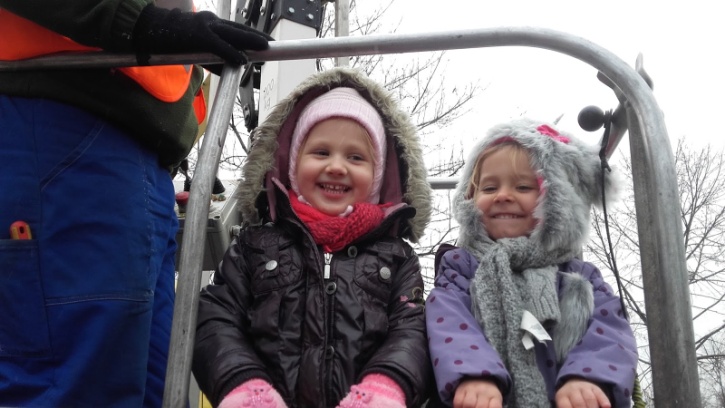 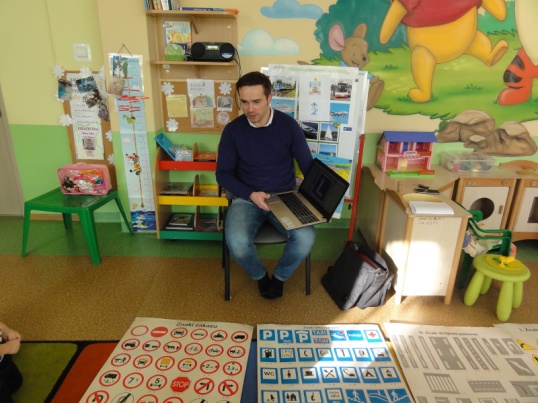 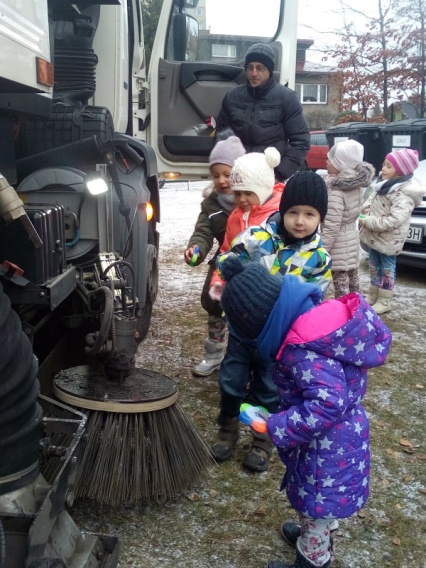 Tygryski/ Kangurki
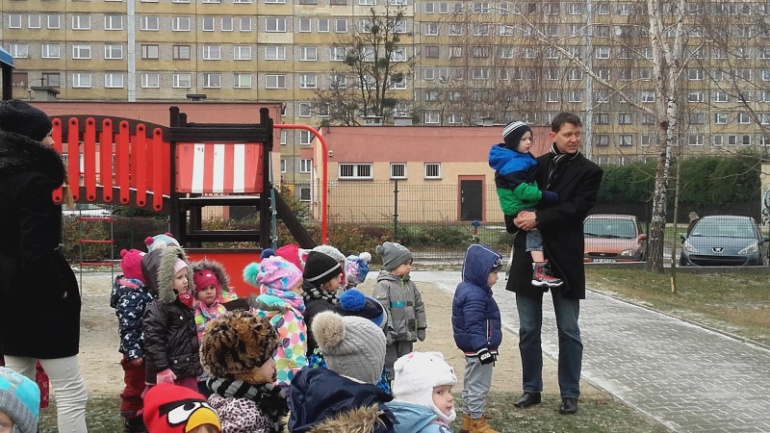 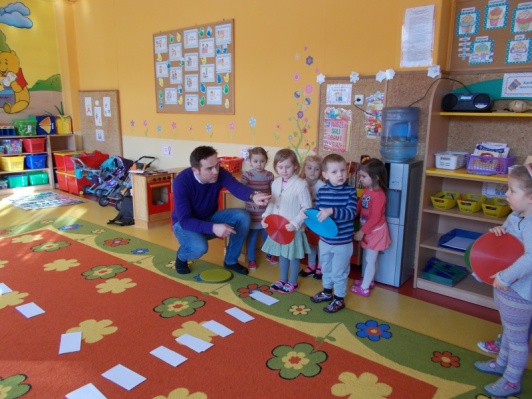 Każdy przedszkolak otrzymał upominek od prezydenta Miasta Rybnika
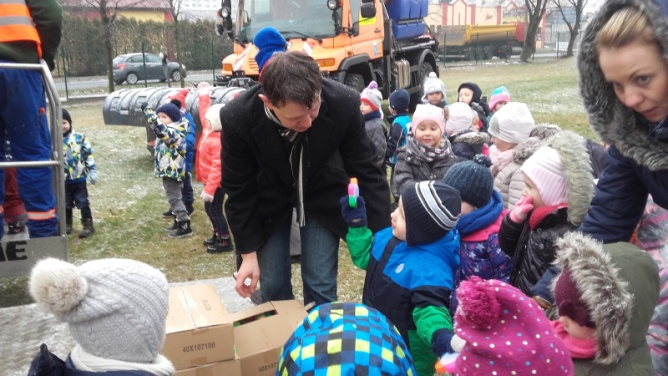 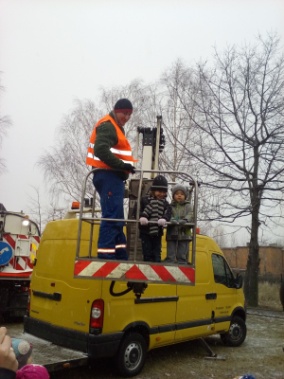 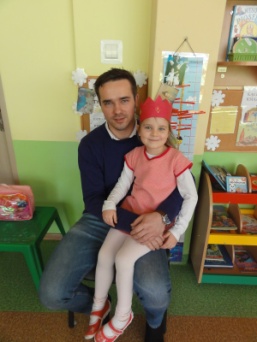 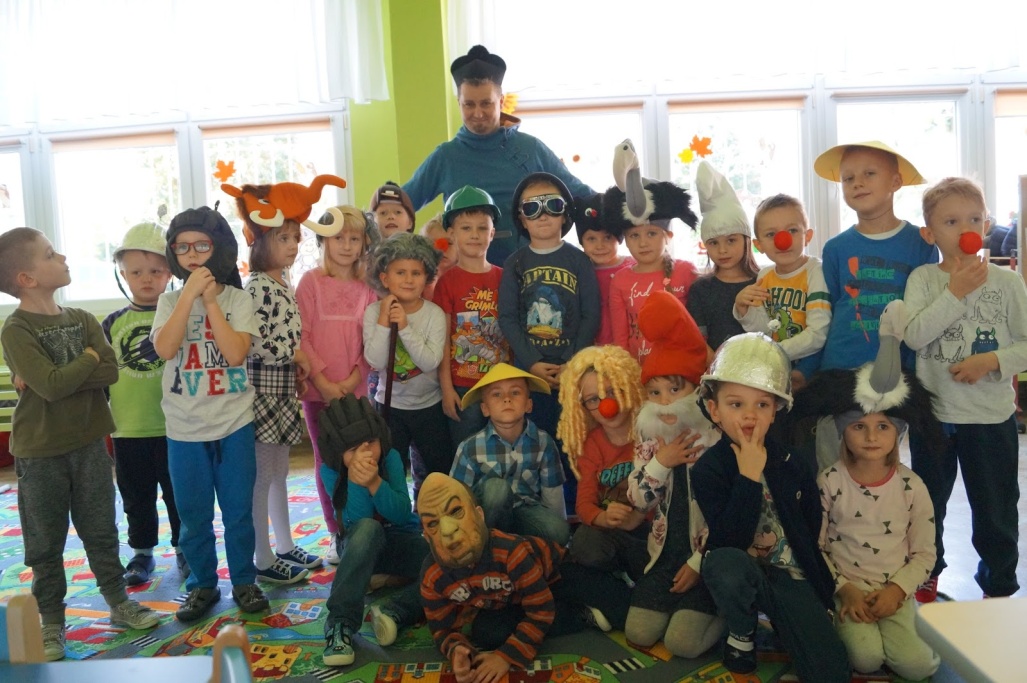 Kabaret gr. Sowy
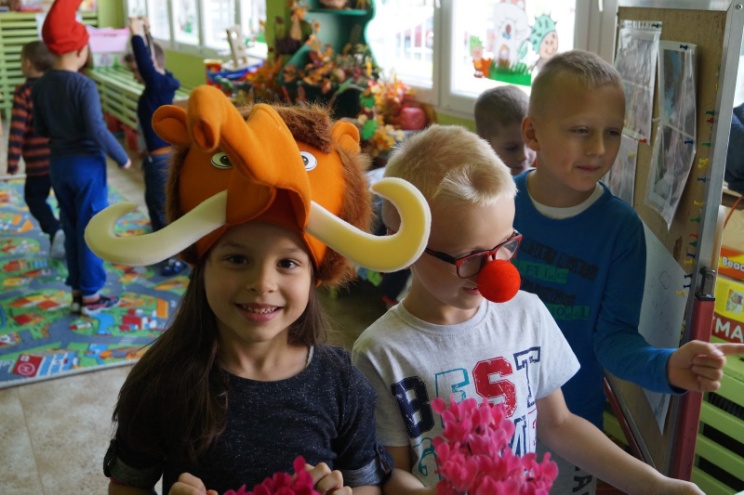 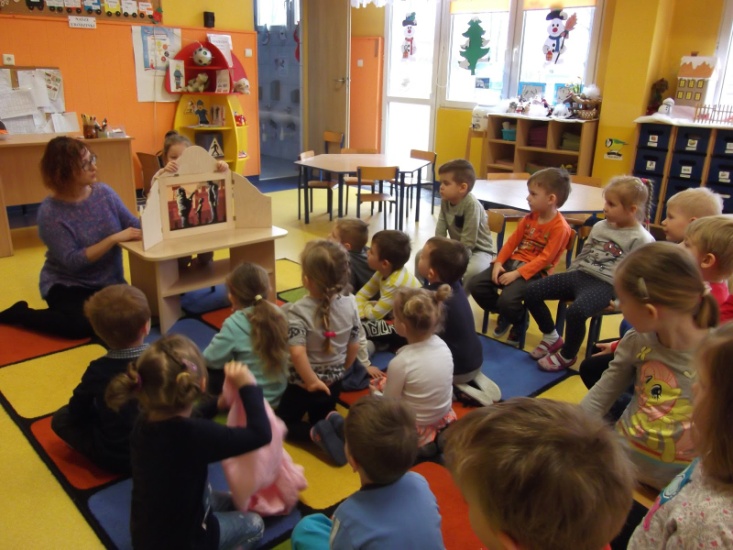 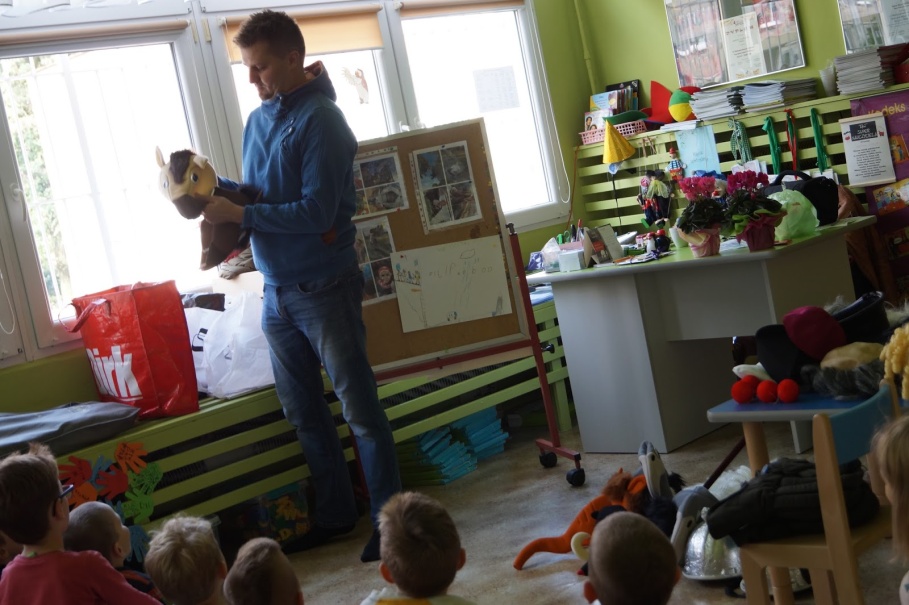 Teatrzyk - Króliczki
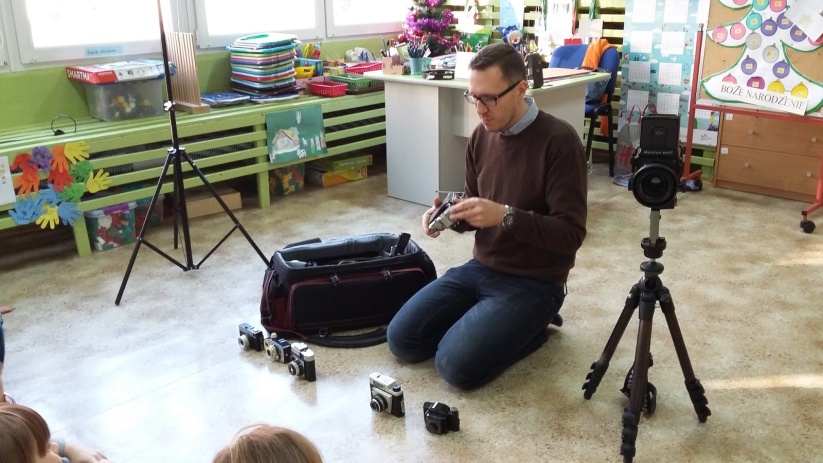 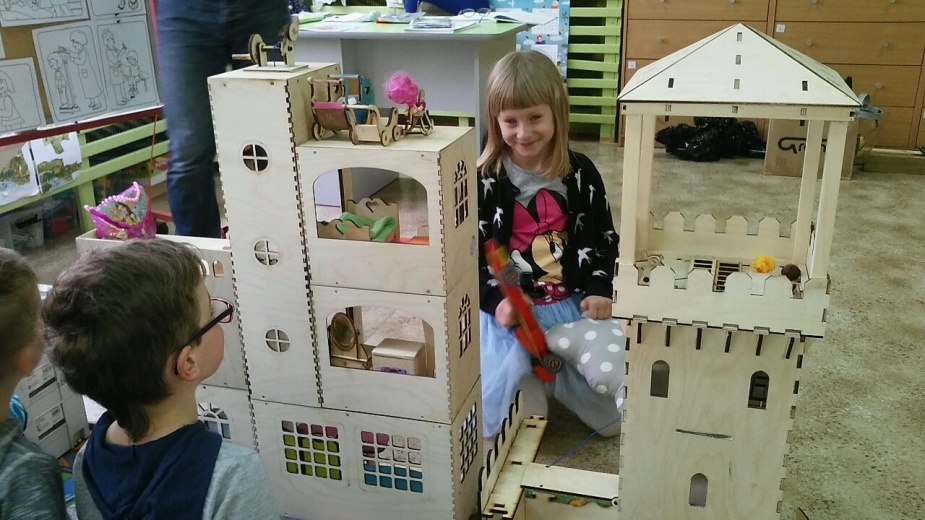 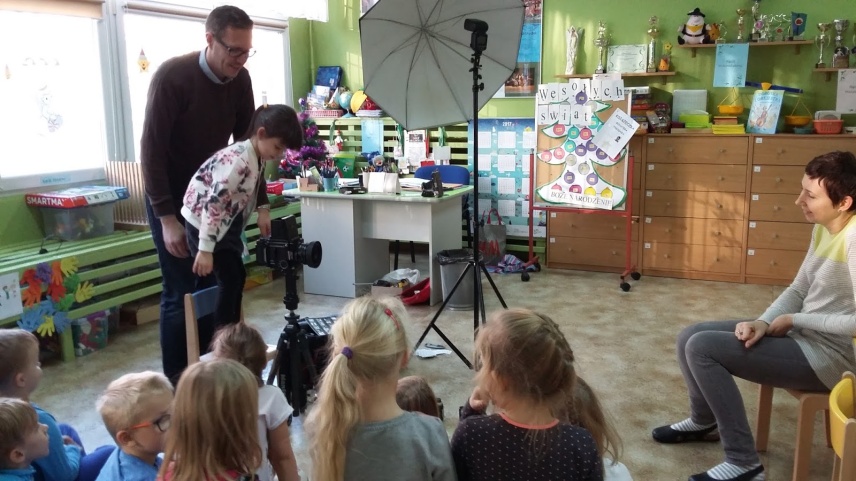 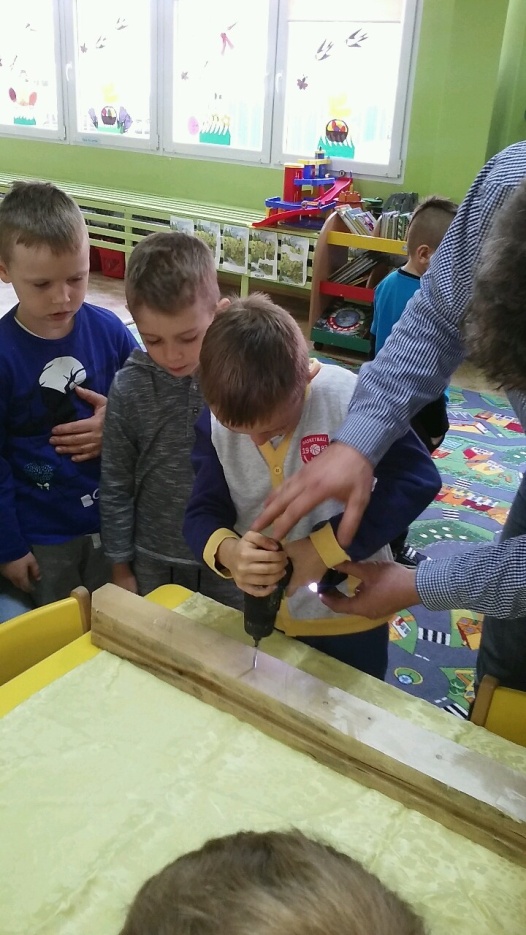 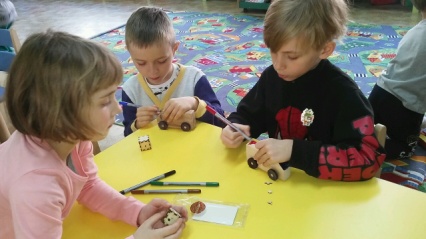 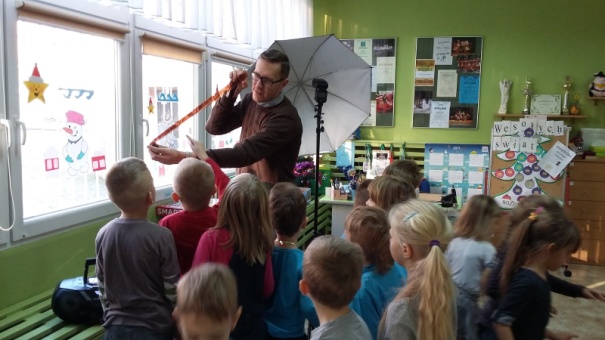 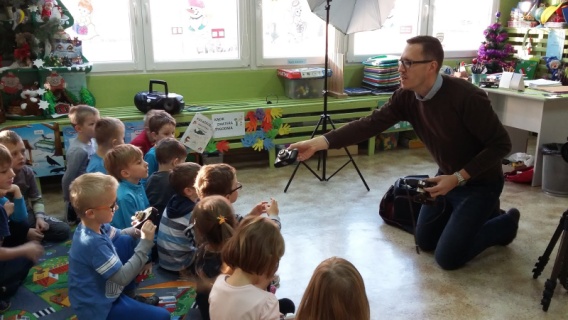 Fotograf  oraz stolarz  – gr. Sowy
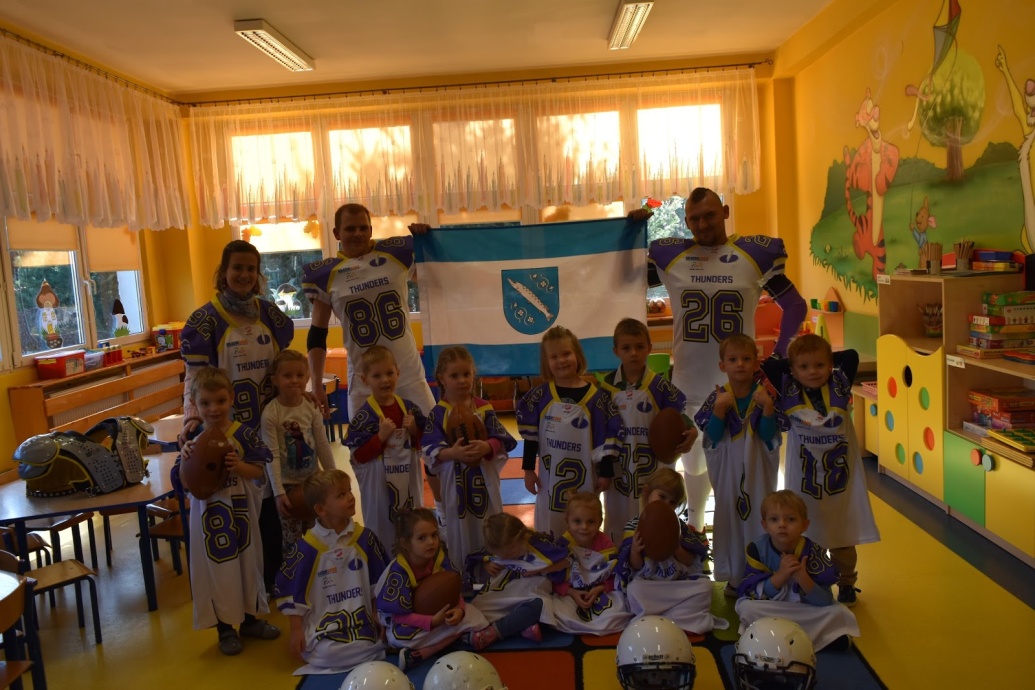 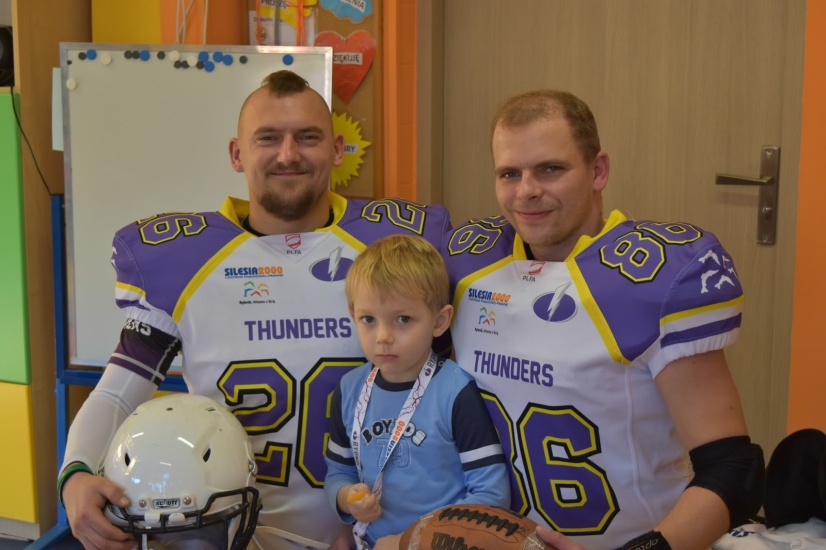 „Football Amerykański” – pokaz w gr. Króliczki
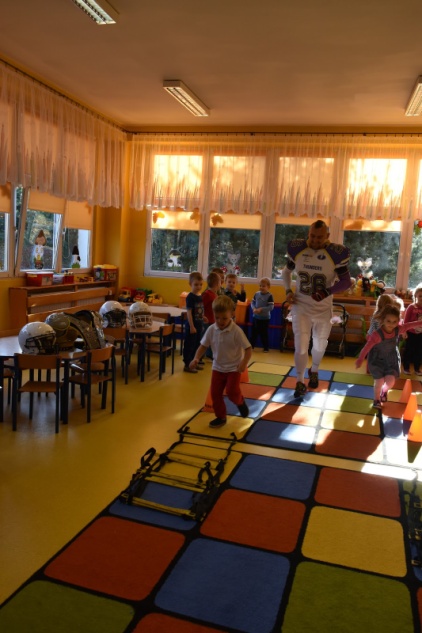 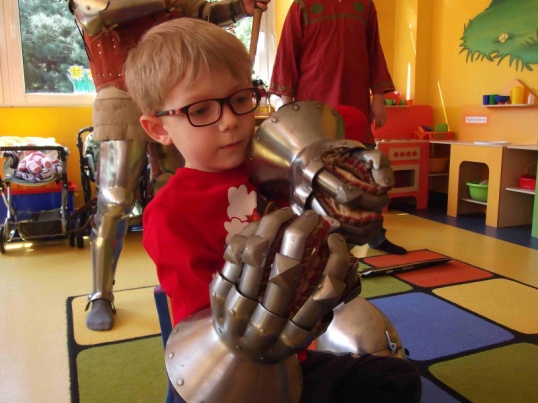 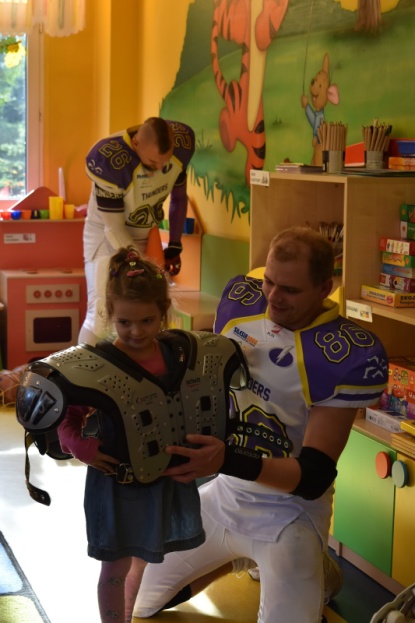 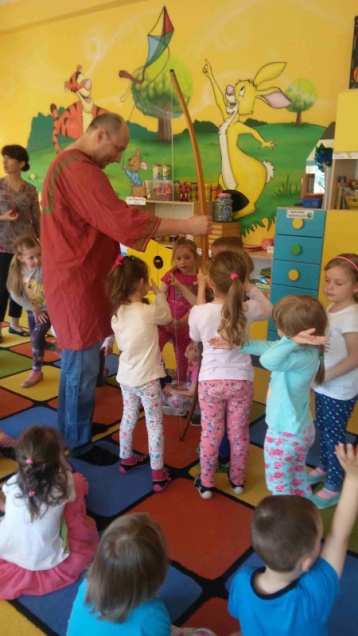 Pokaz rycerski
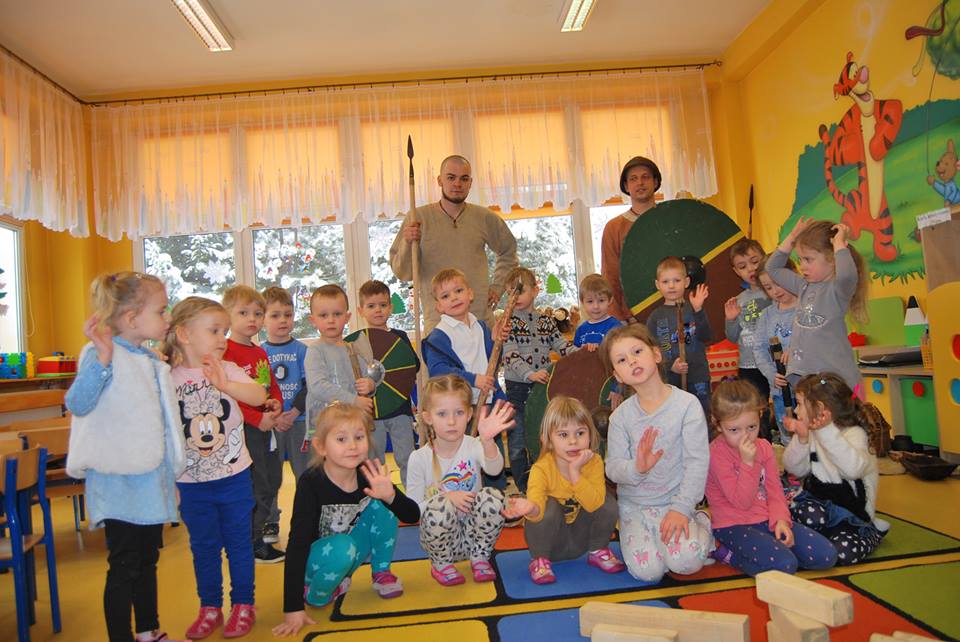 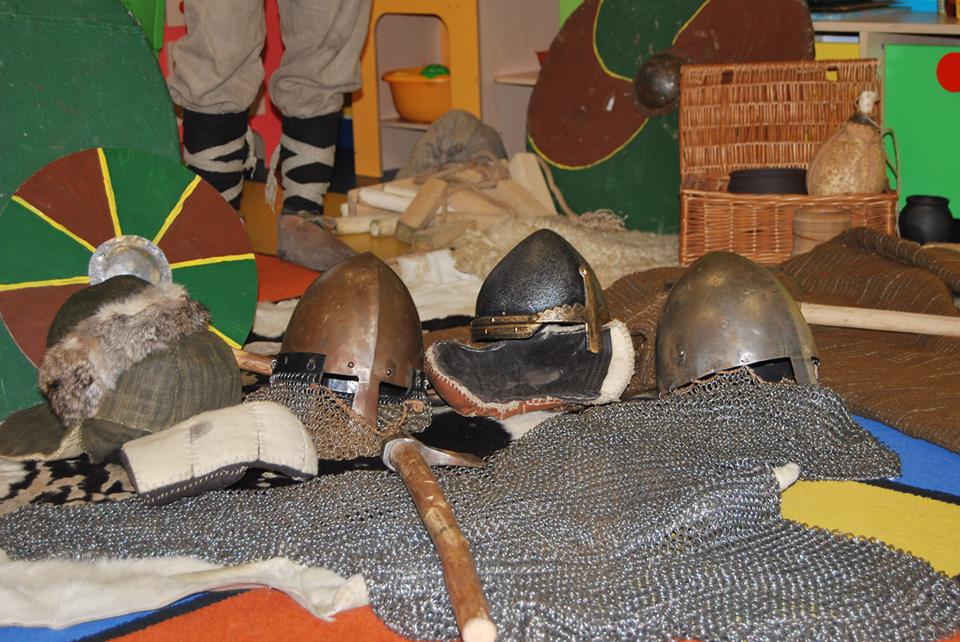 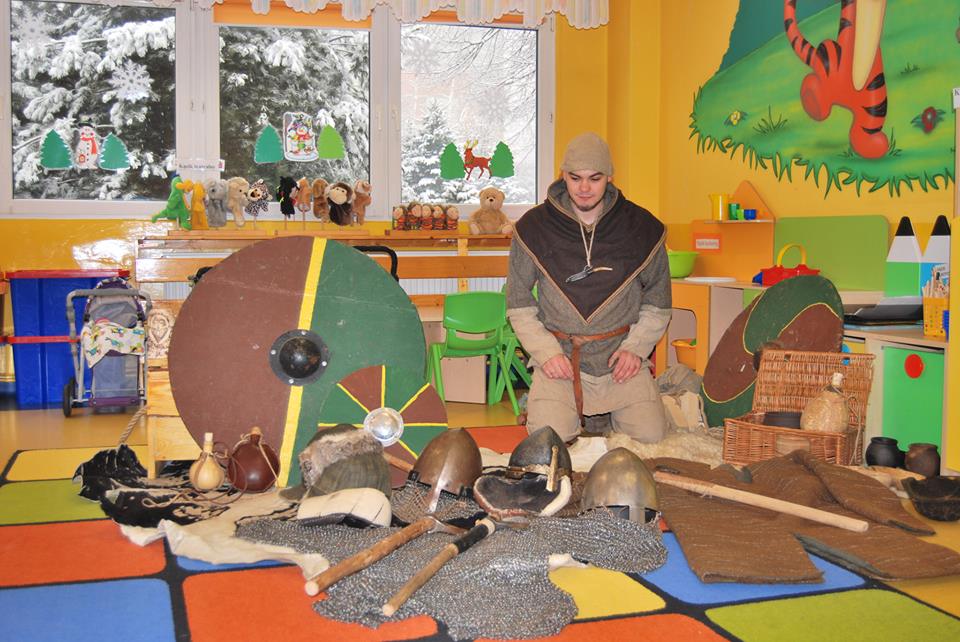 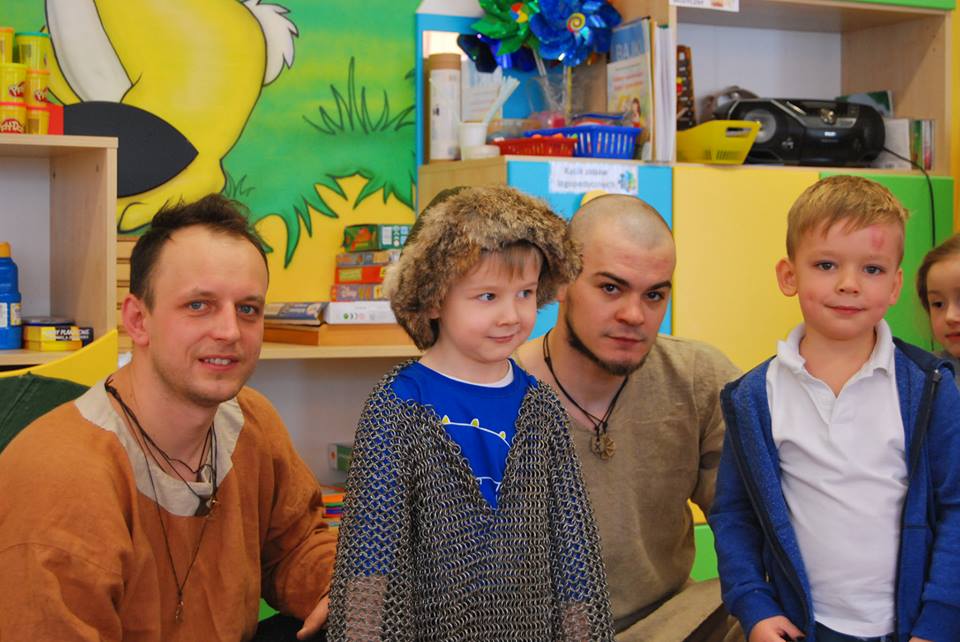 Słowianie w naszym przedszkolu
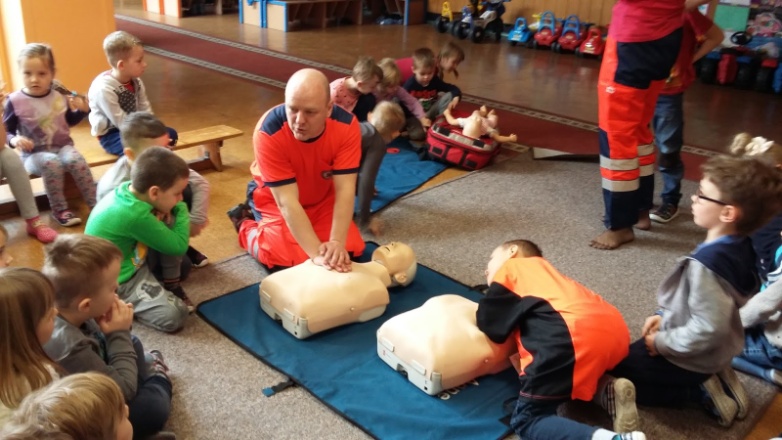 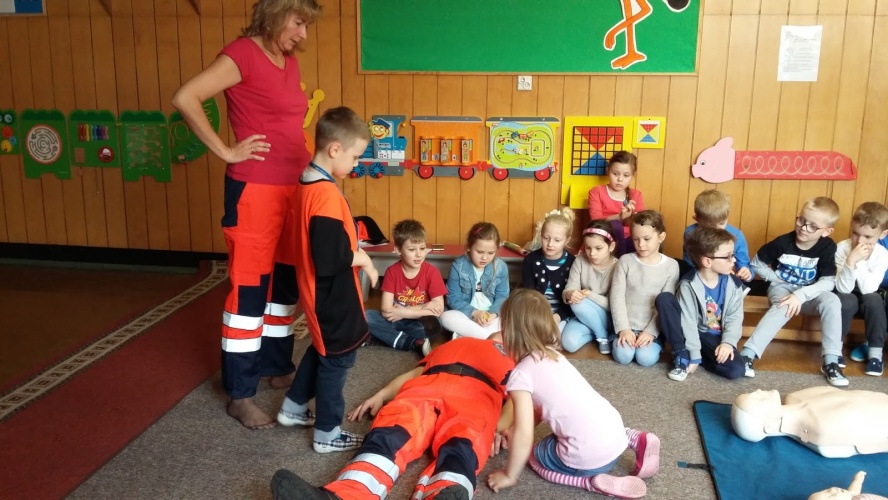 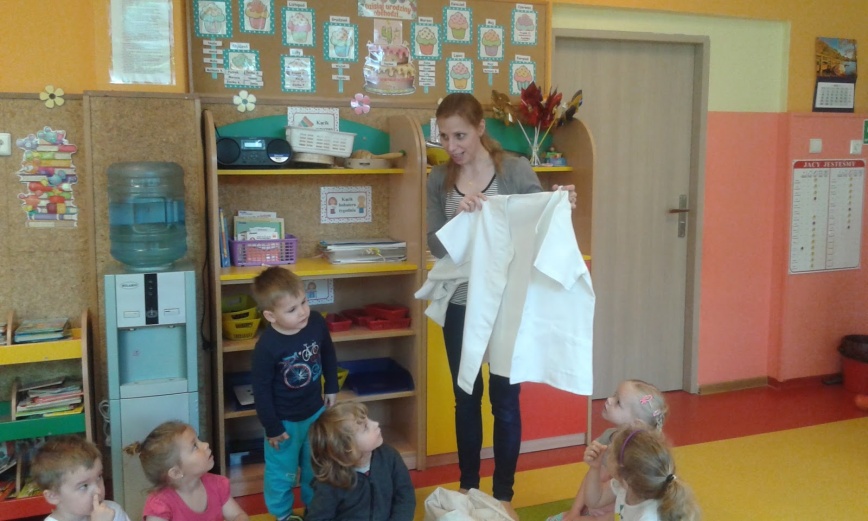 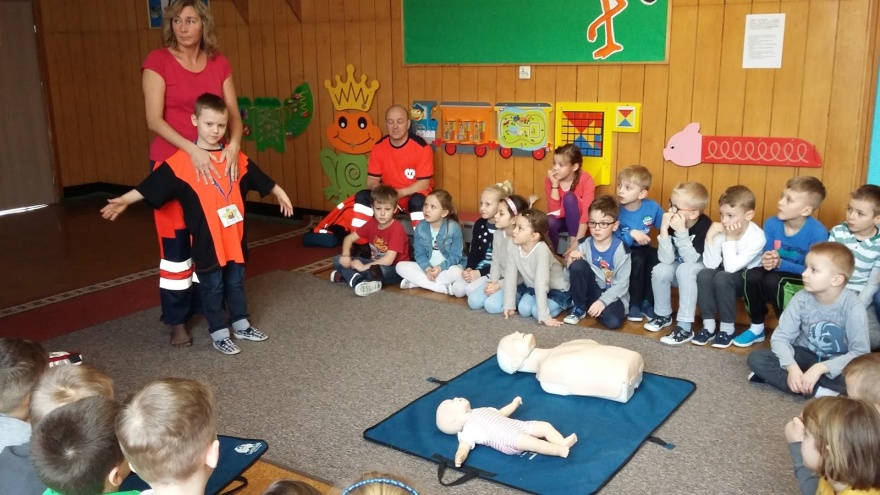 Wizyta pielęgniarki gr. Kangurki
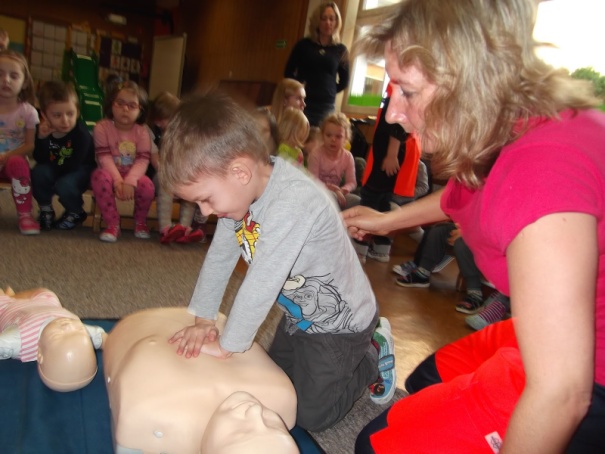 I pomoc –pokaz zorganizowany dla całego przedszkola przed rodziców – gr. Kubusie
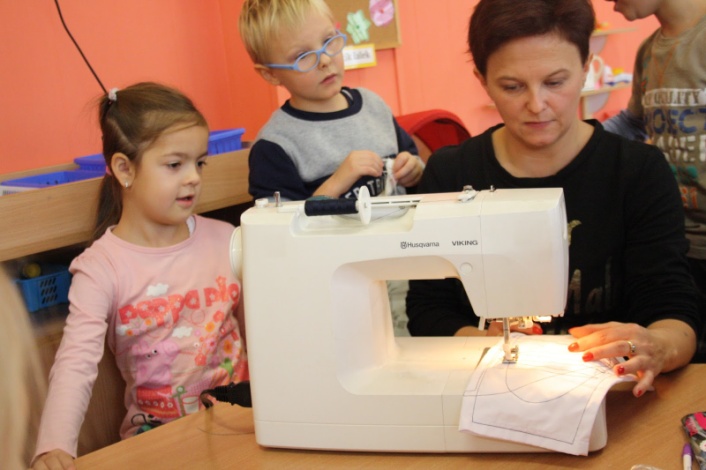 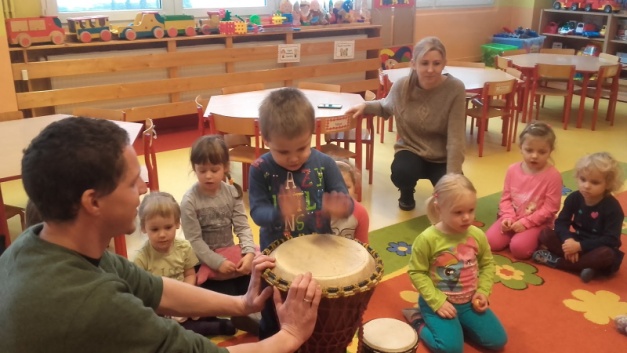 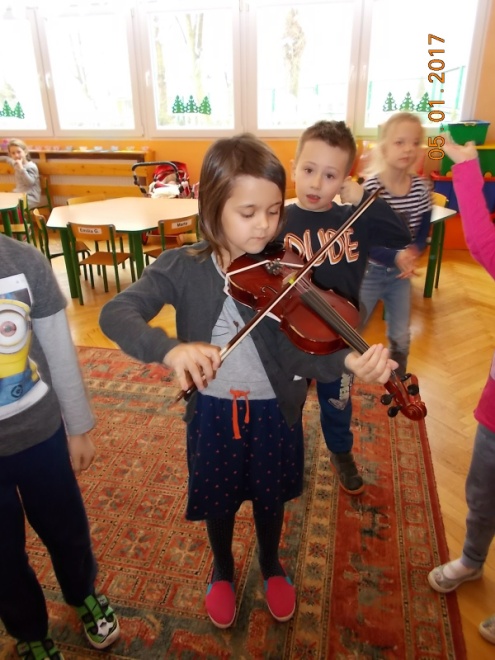 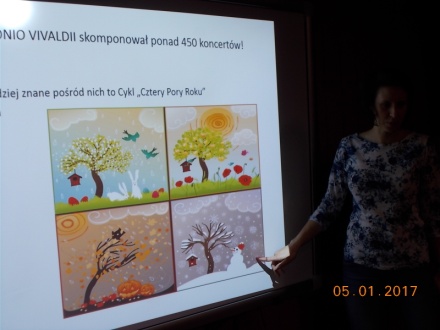 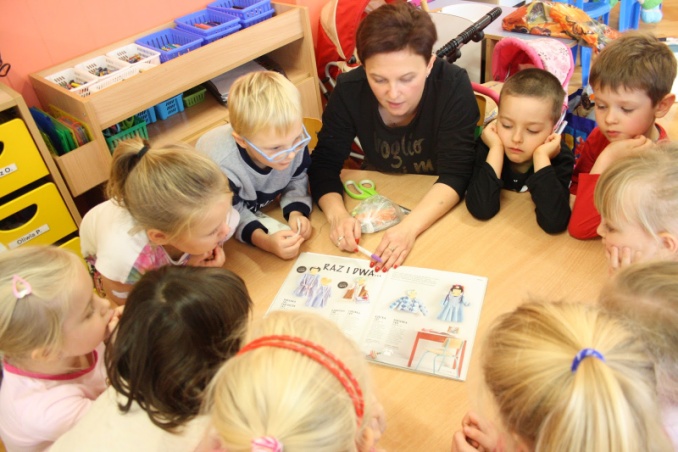 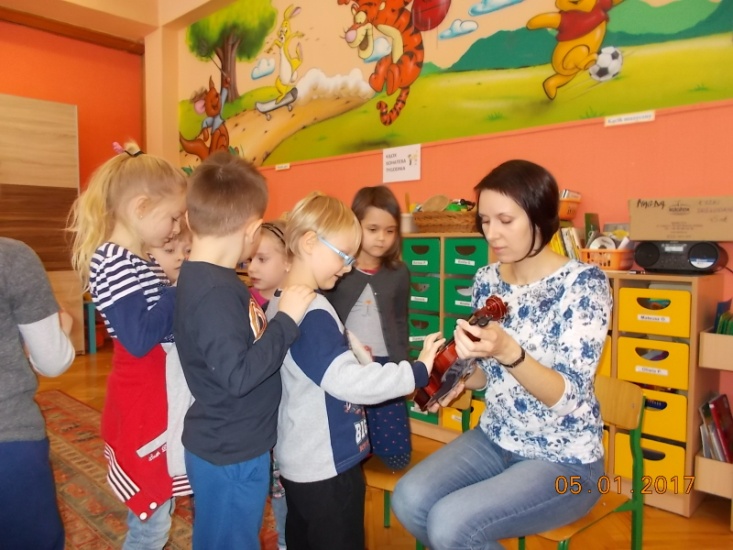 Zdobywamy wiedzę o Vivaldim
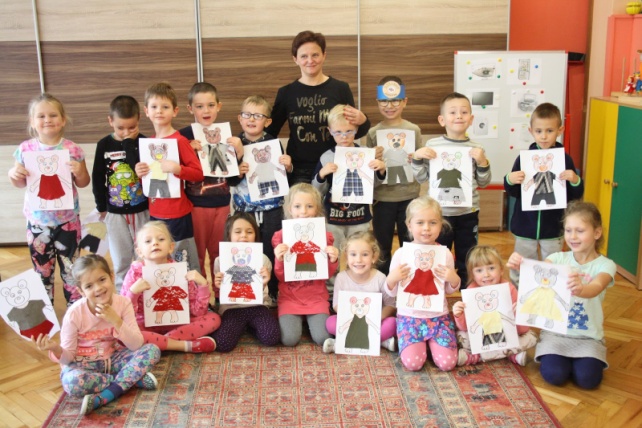 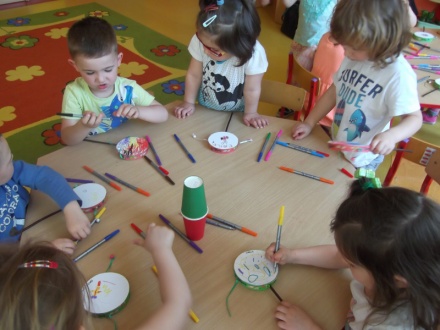 Pokazy muzyczne – Kubusie/Kangurki
Zawód krawcowej – gr. Kubusie
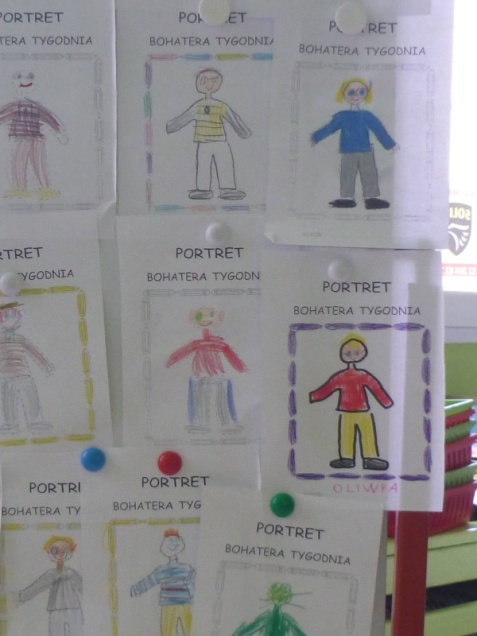 Zakończenie 
Tygodnia Bohatera
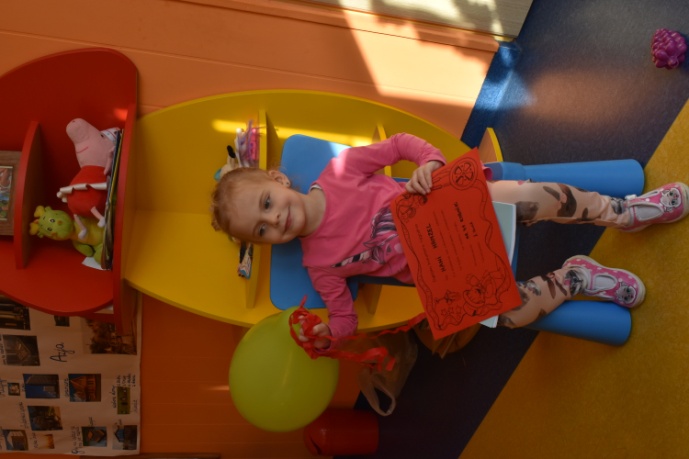 Każde dziecko na zakończenie projektu otrzymało:
Pamiątkowy dyplom 
Książeczkę  portretów  dziecka narysowanych przez kolegów i koleżanki
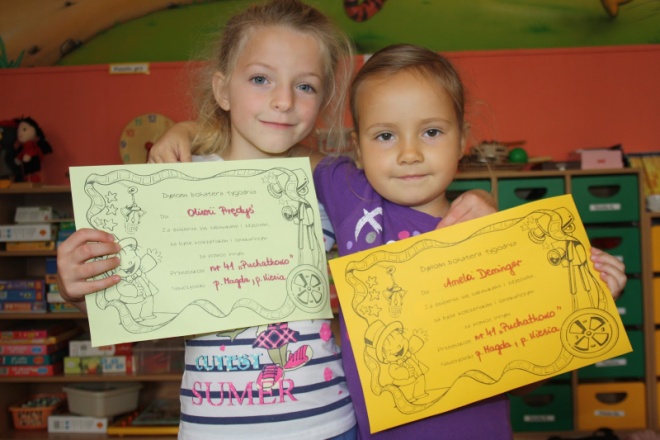 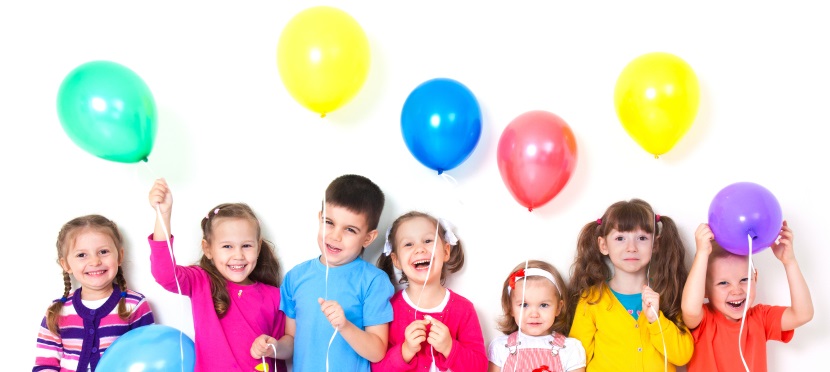 Dziękujemy
Wszystkim zaangażowanym osobom w projekt. 
Dzięki wam udało się nam przeprowadzić wiele ciekawych inicjatyw.